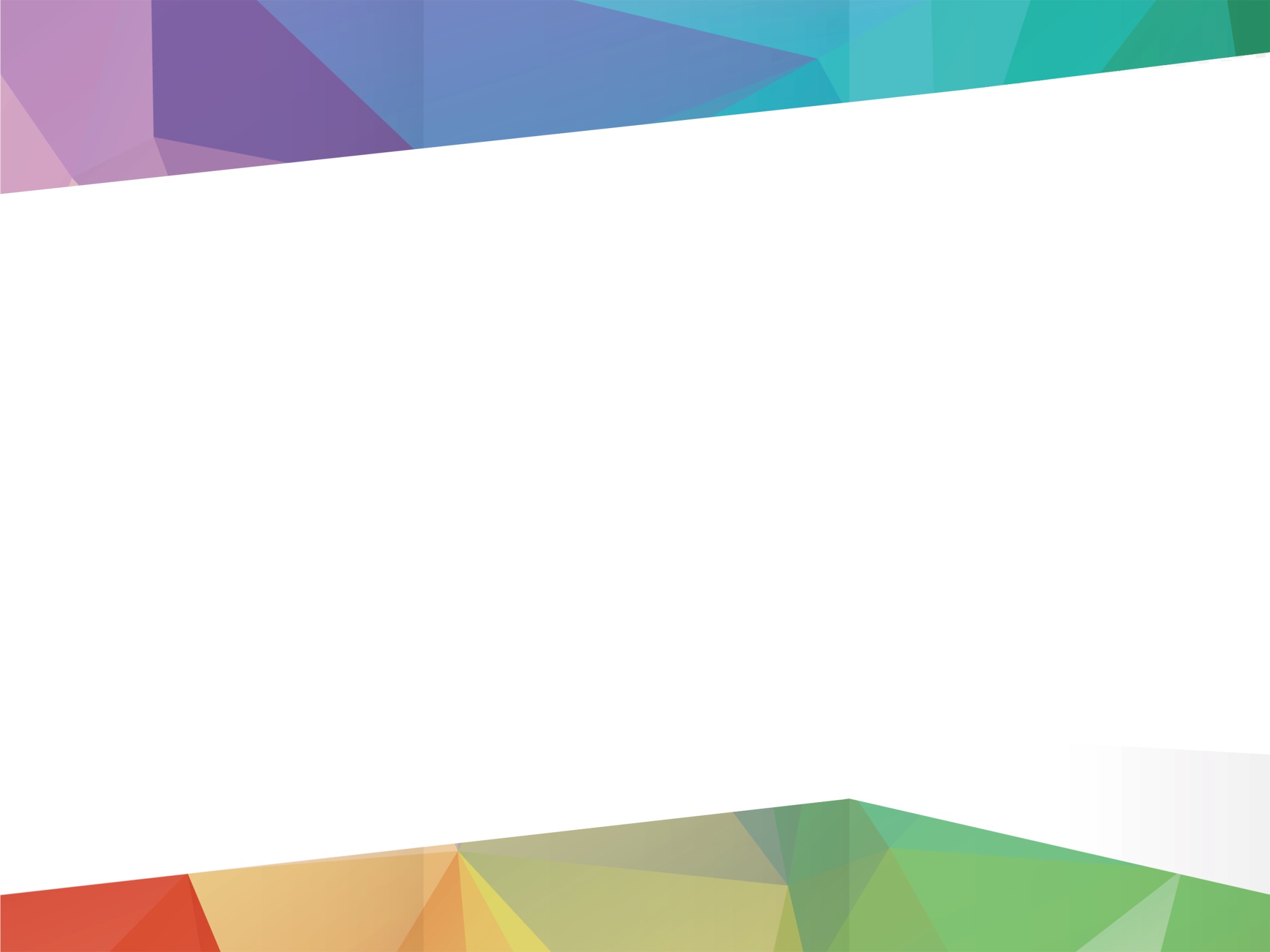 Муниципальное автономное дошкольное образовательное учреждение
центр развития ребенка – детский сад №44 «Серебряное копытце»
Командное взаимодействие педагогов как условие эффективной реализации инновационного проекта «Театрально-музыкальная деятельность в работе с детьми 
с ограниченными возможностями здоровья»
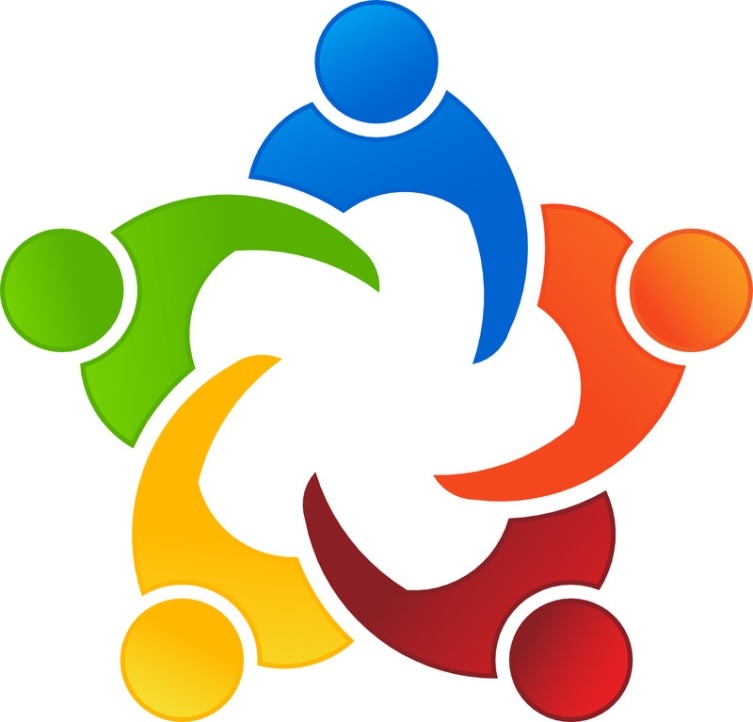 17 апреля 2025 г.
МО Сухой Лог
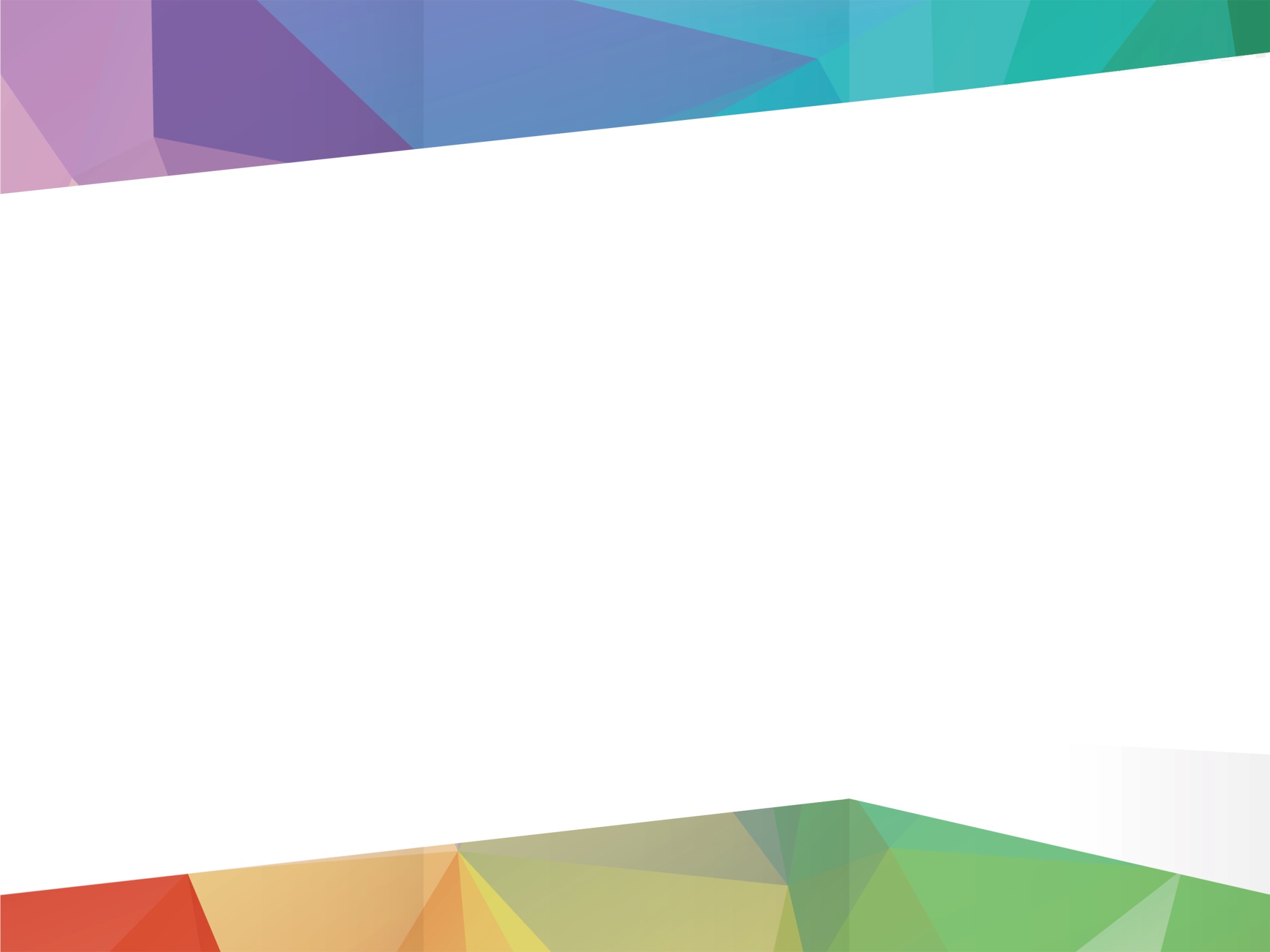 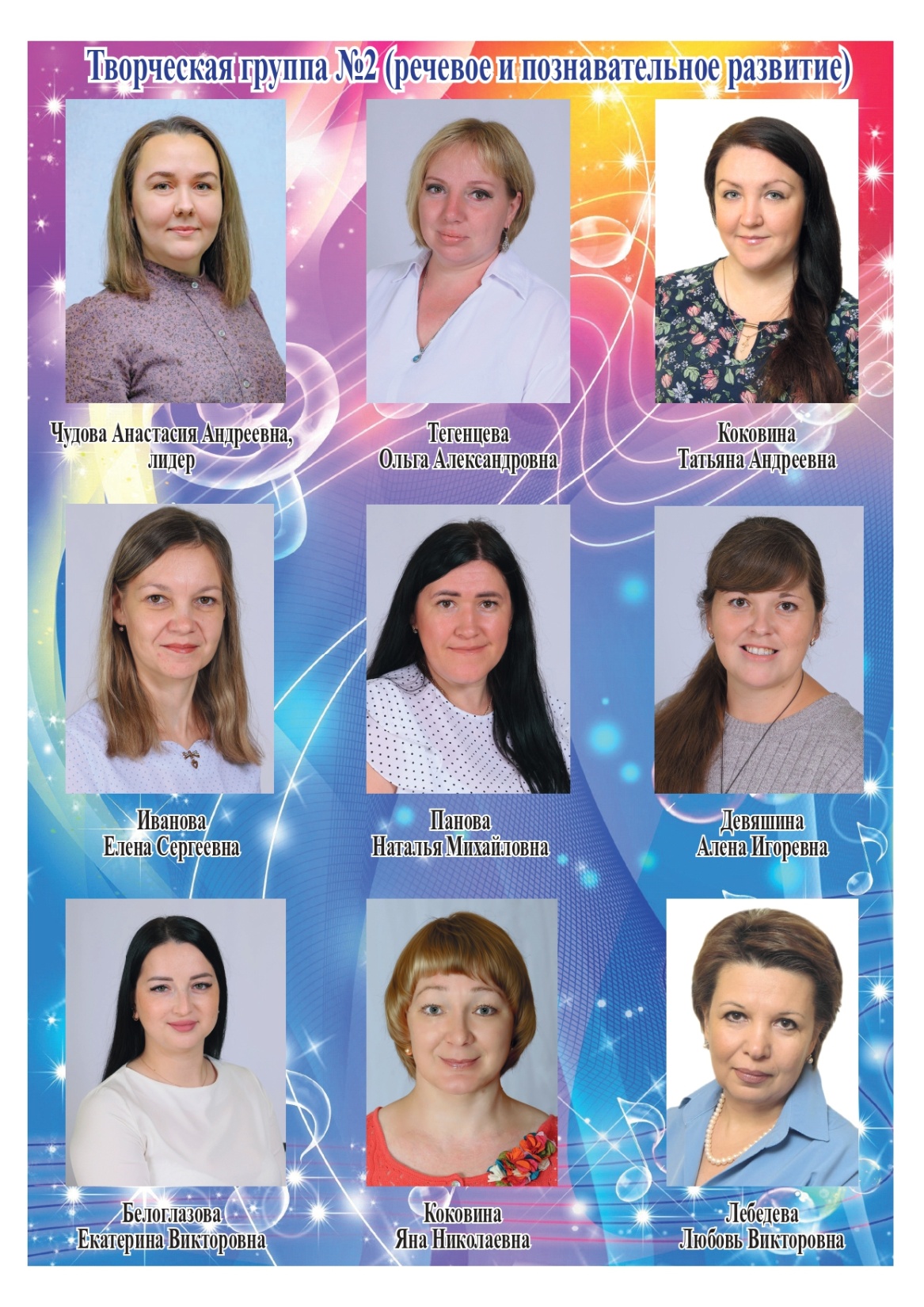 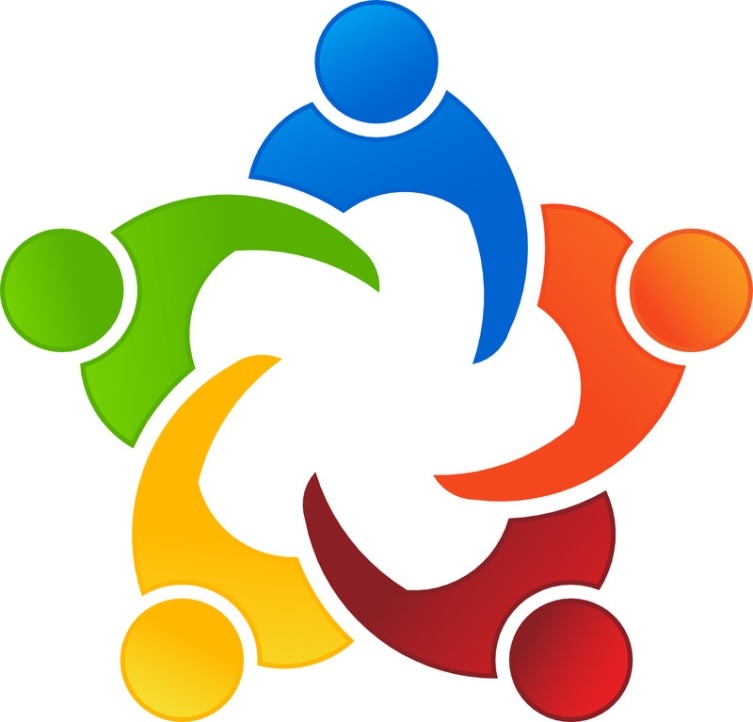 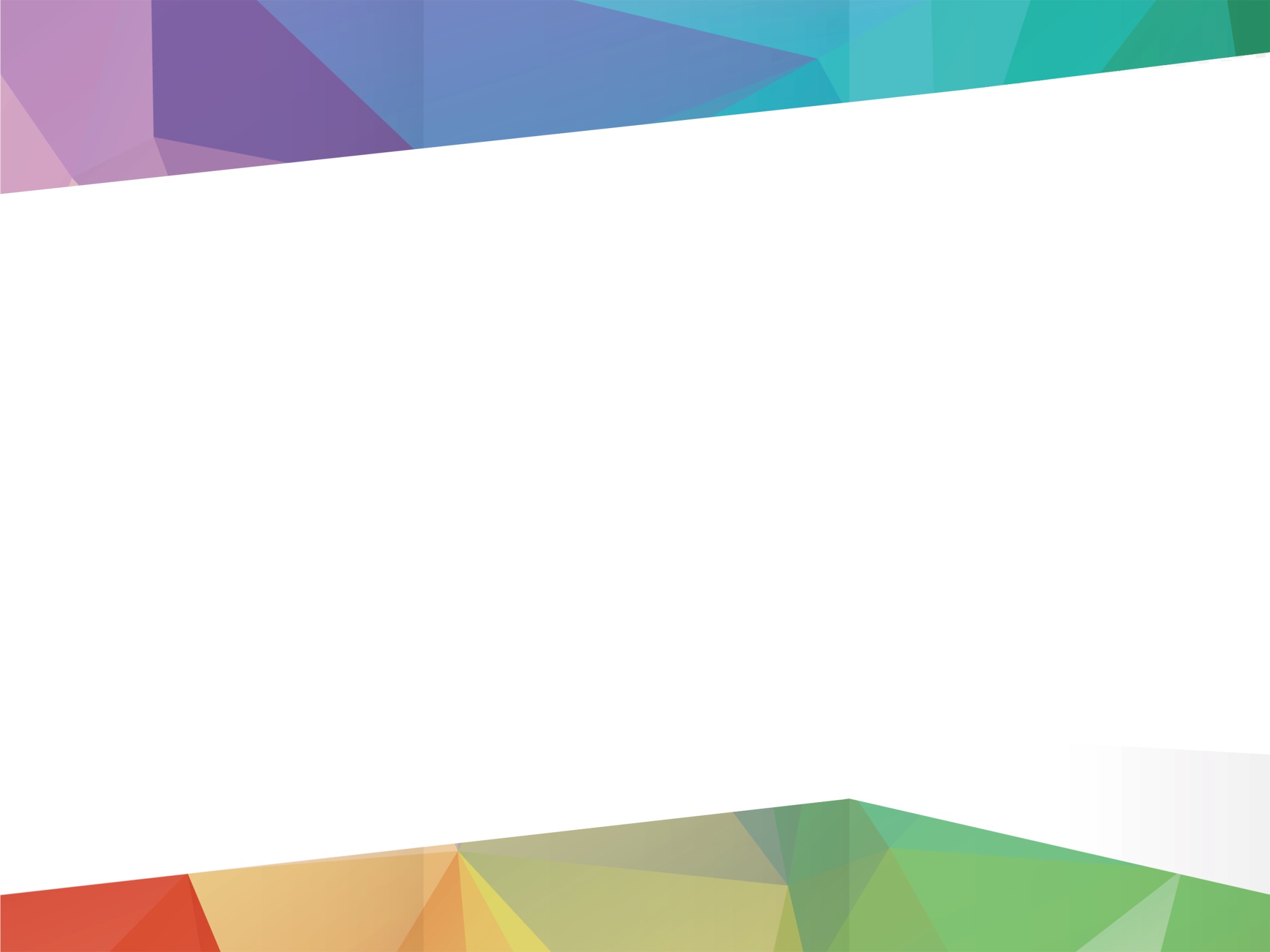 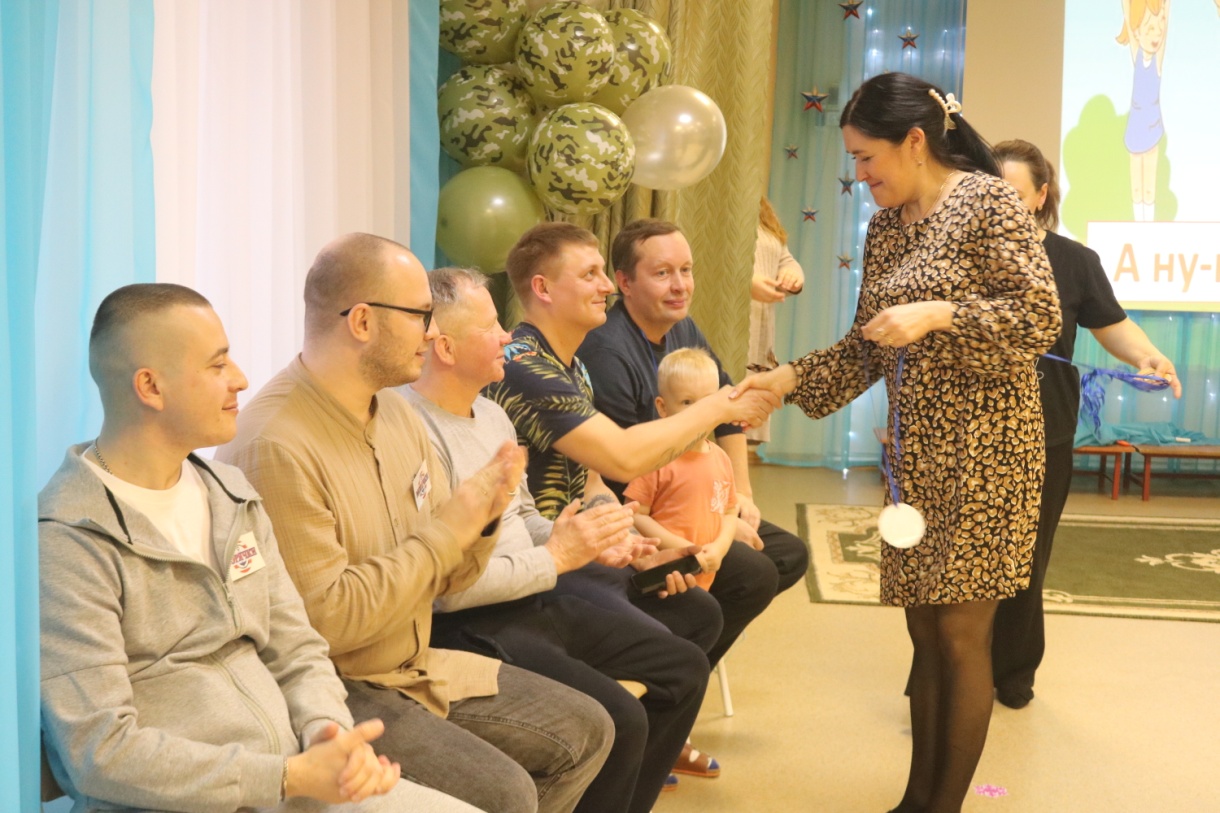 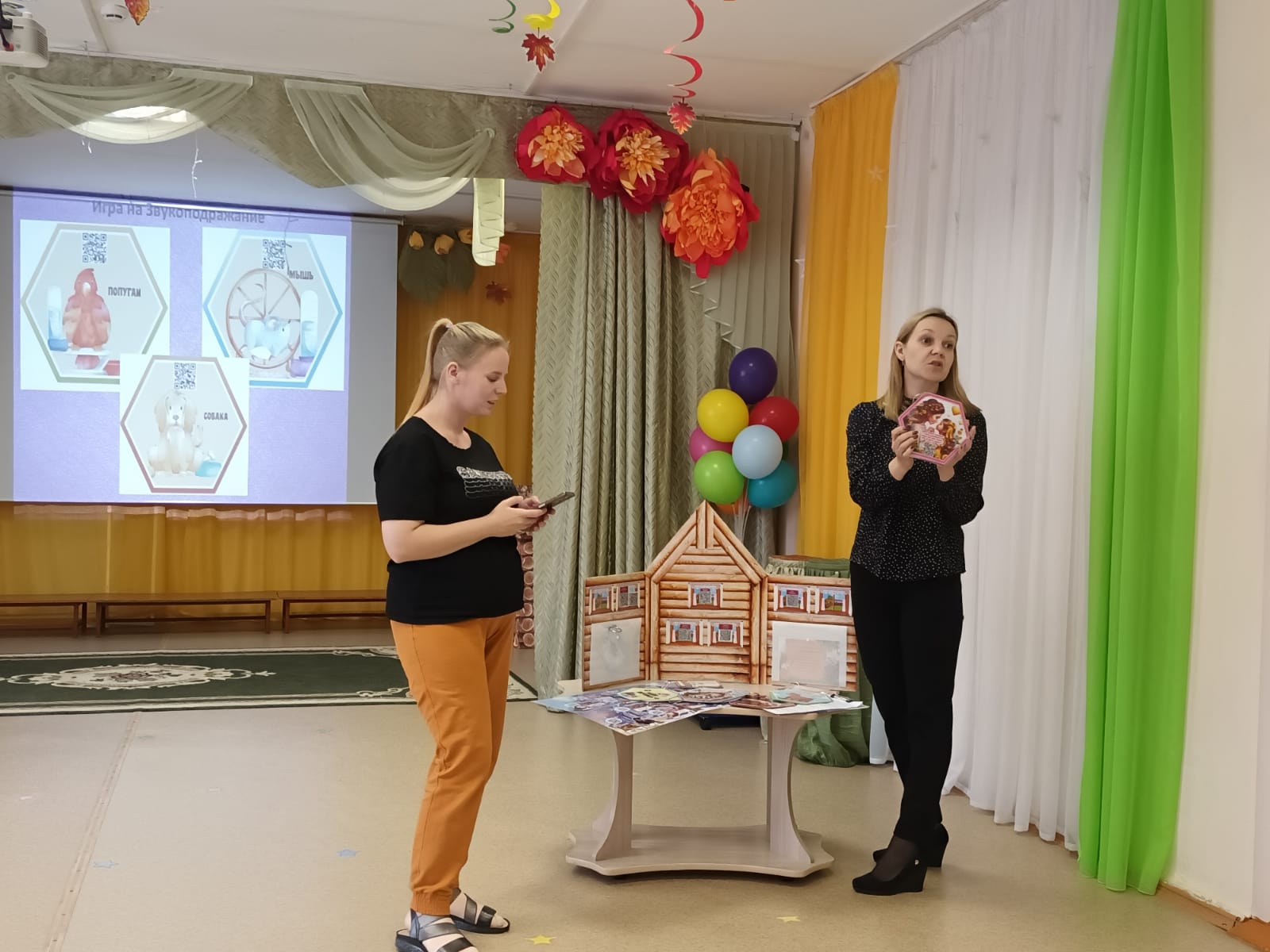 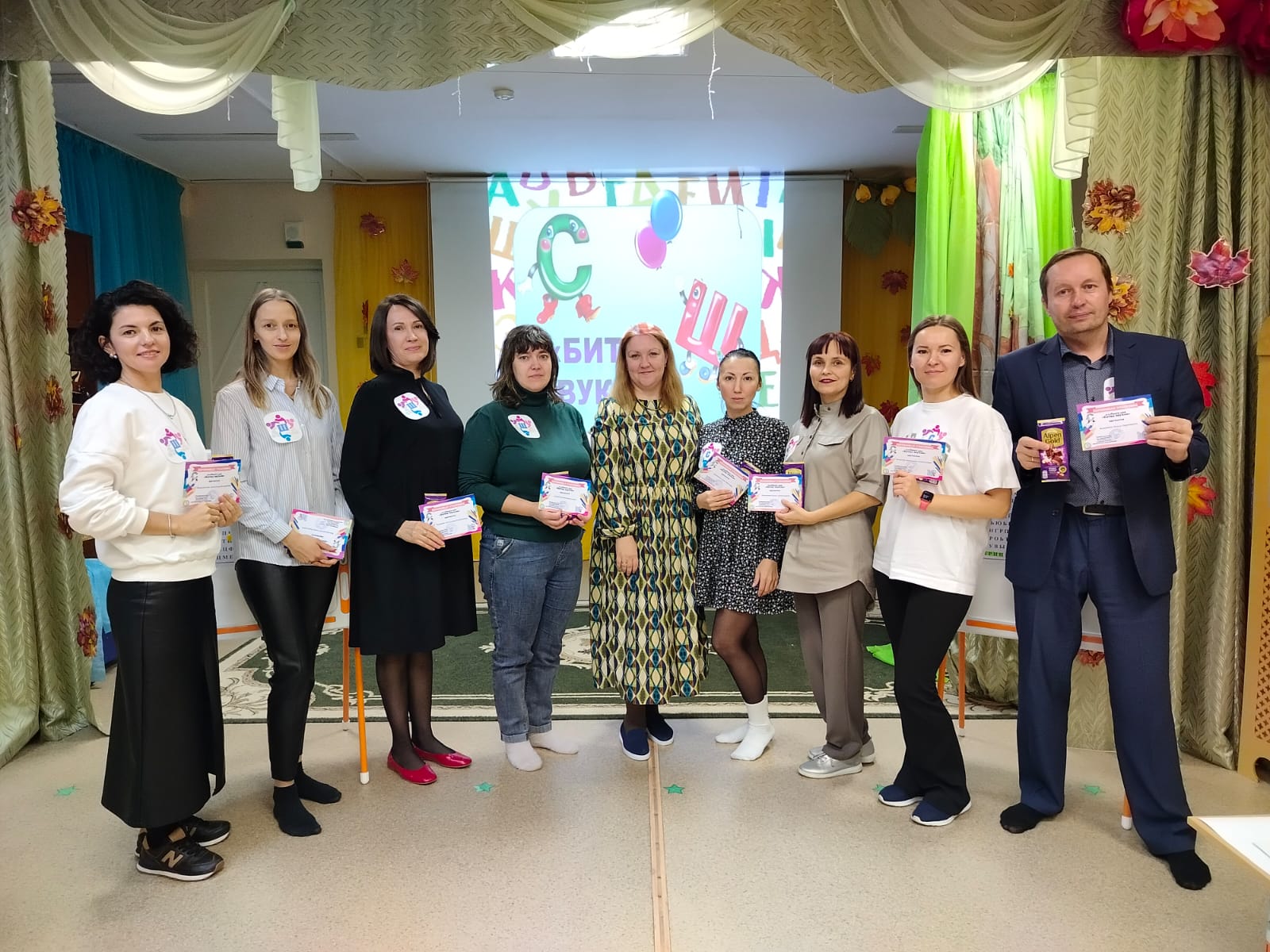 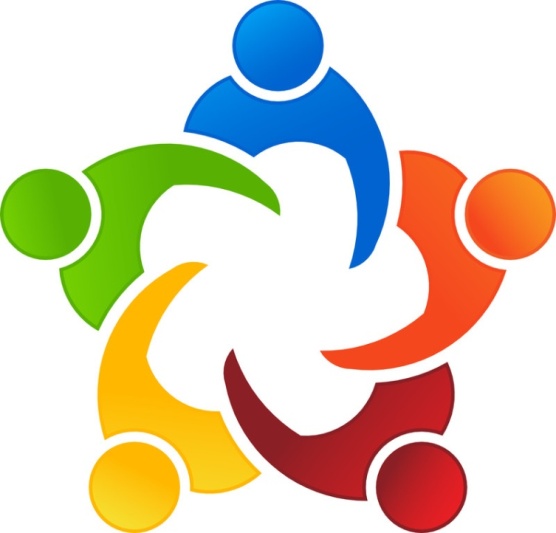 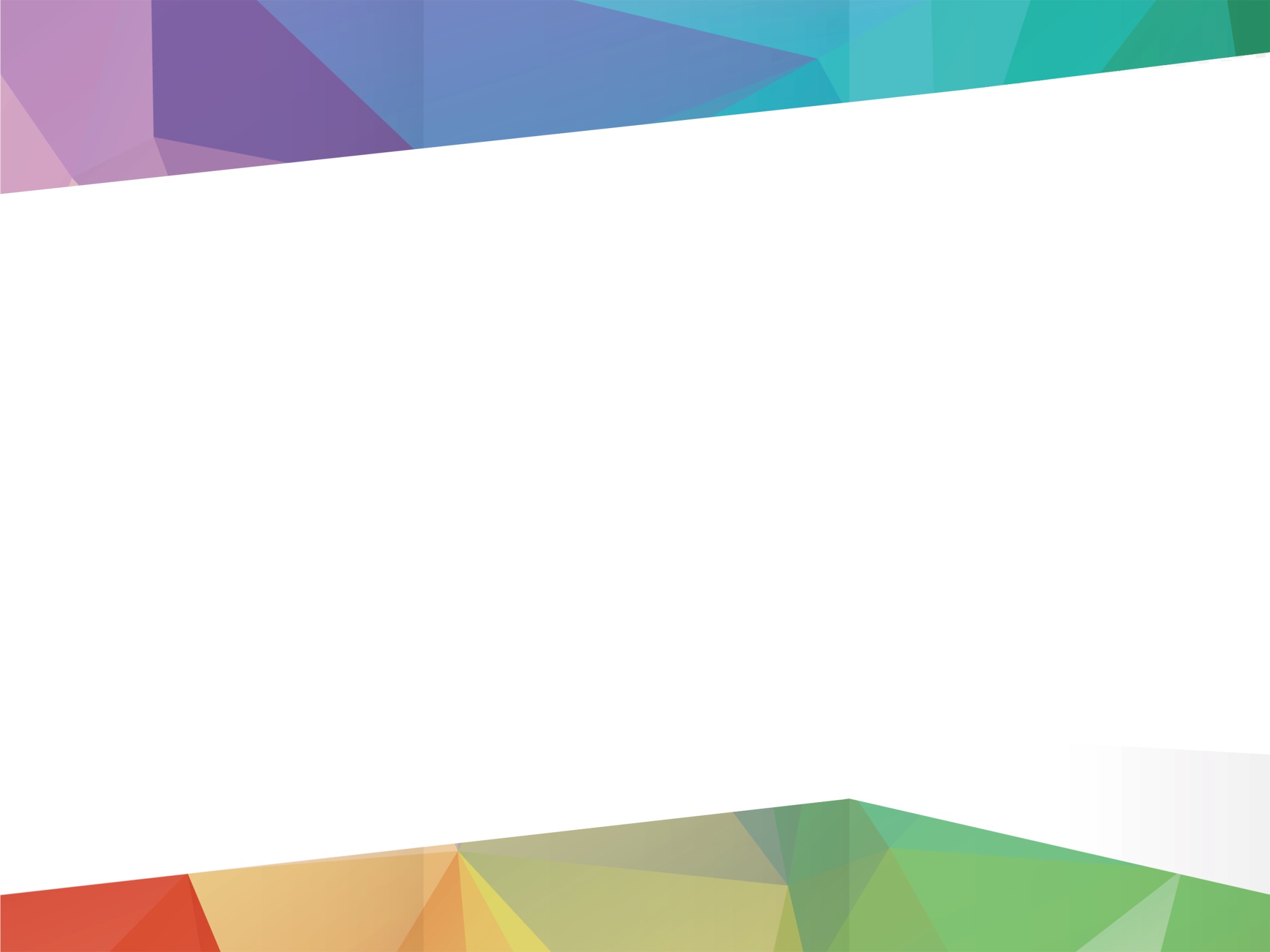 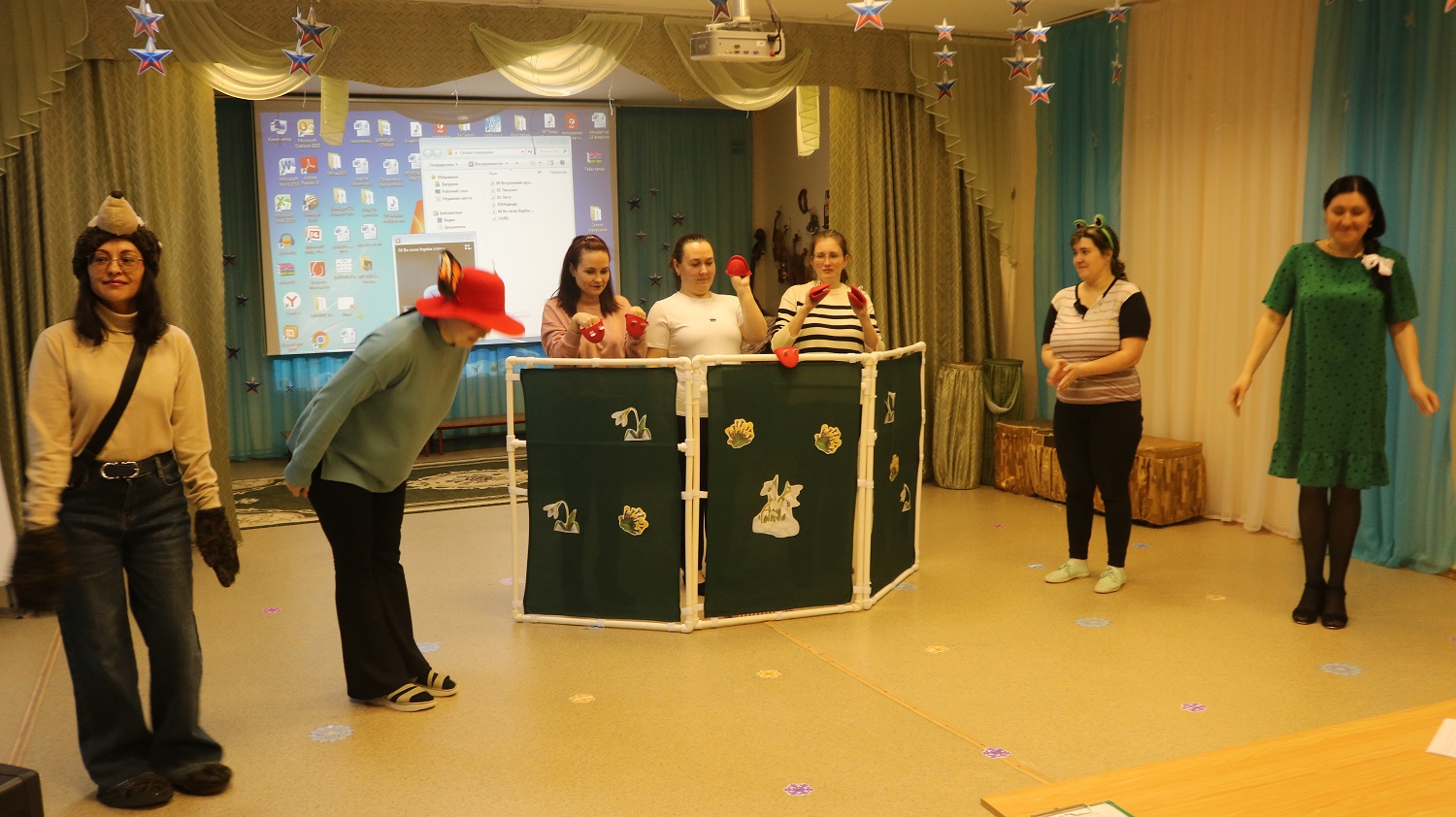 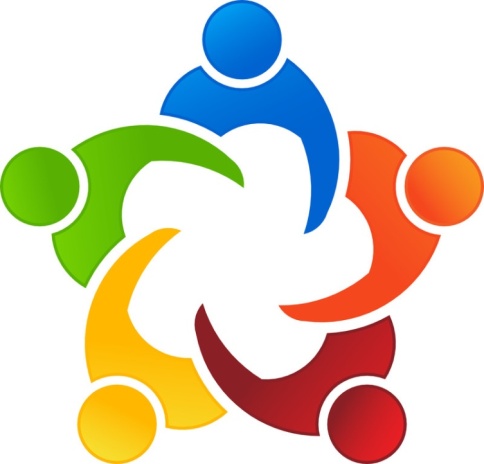 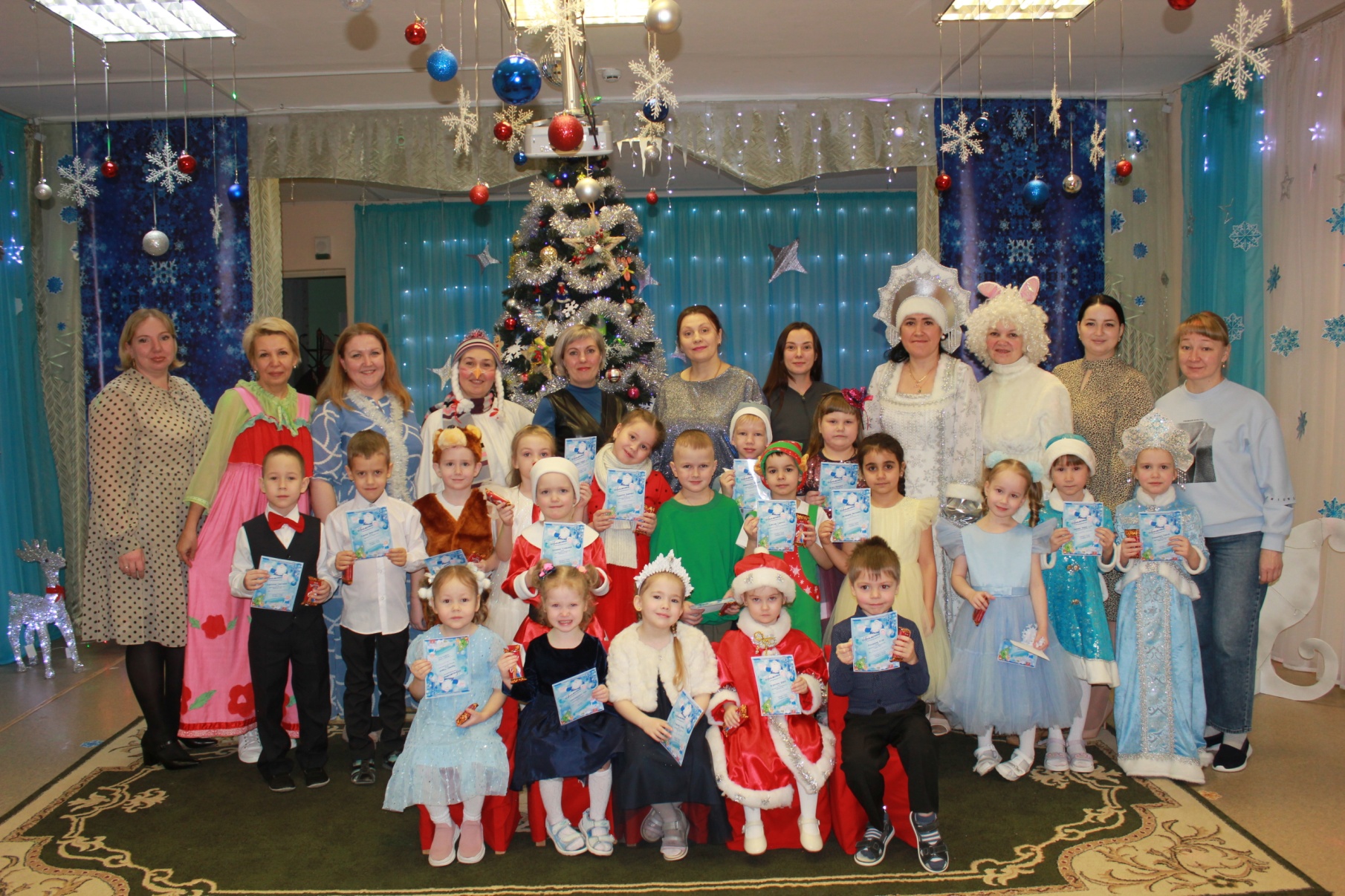 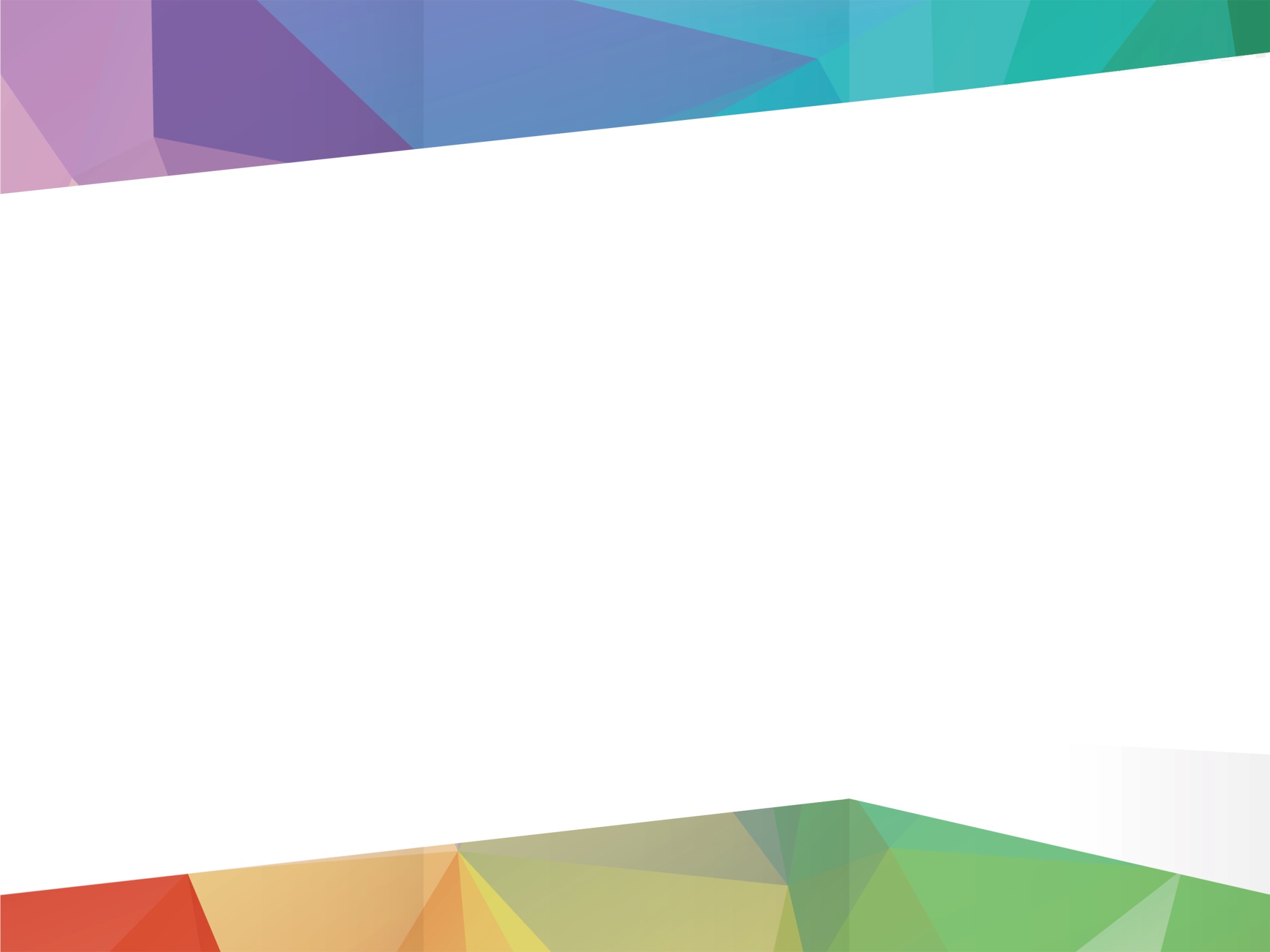 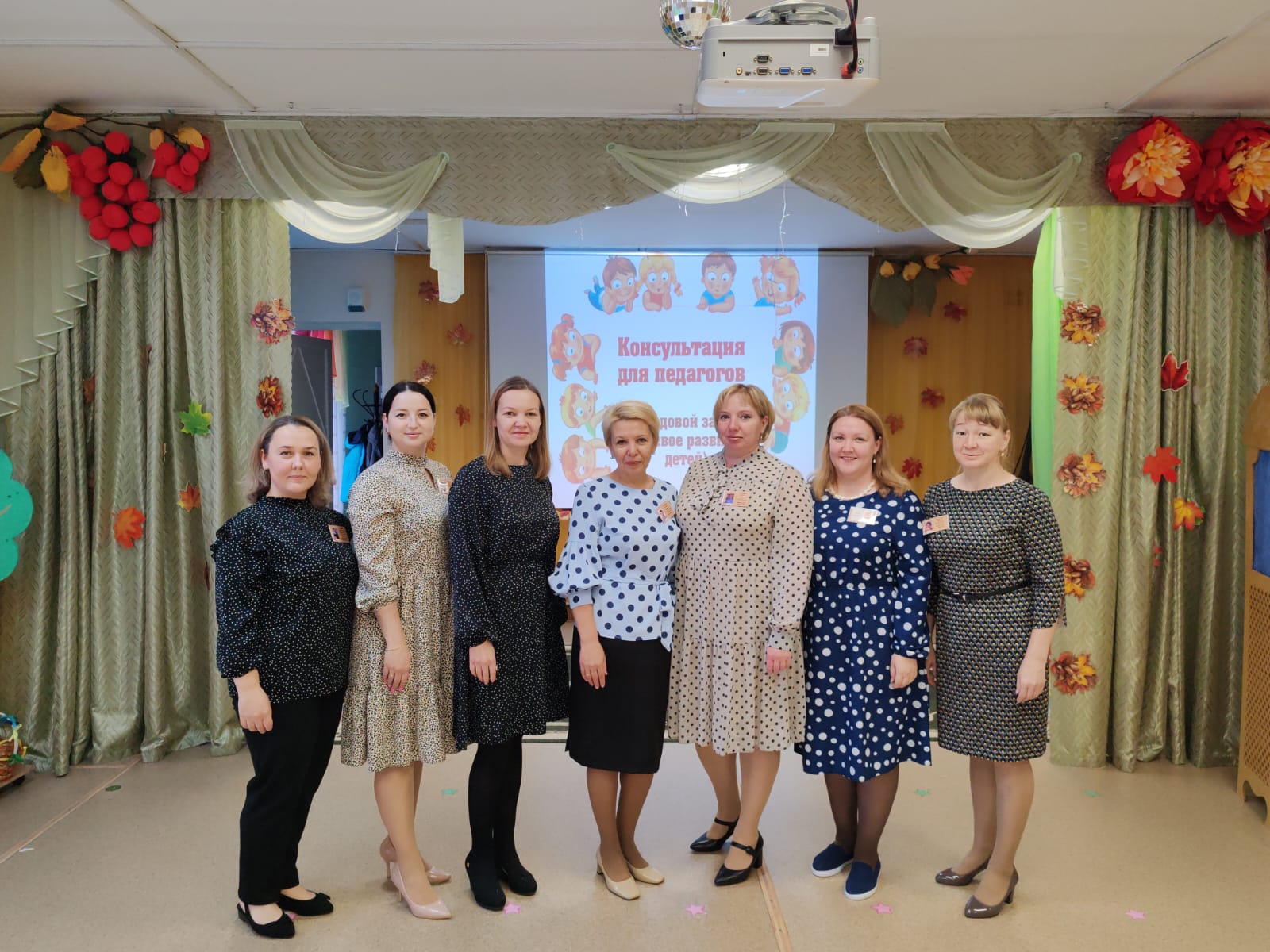 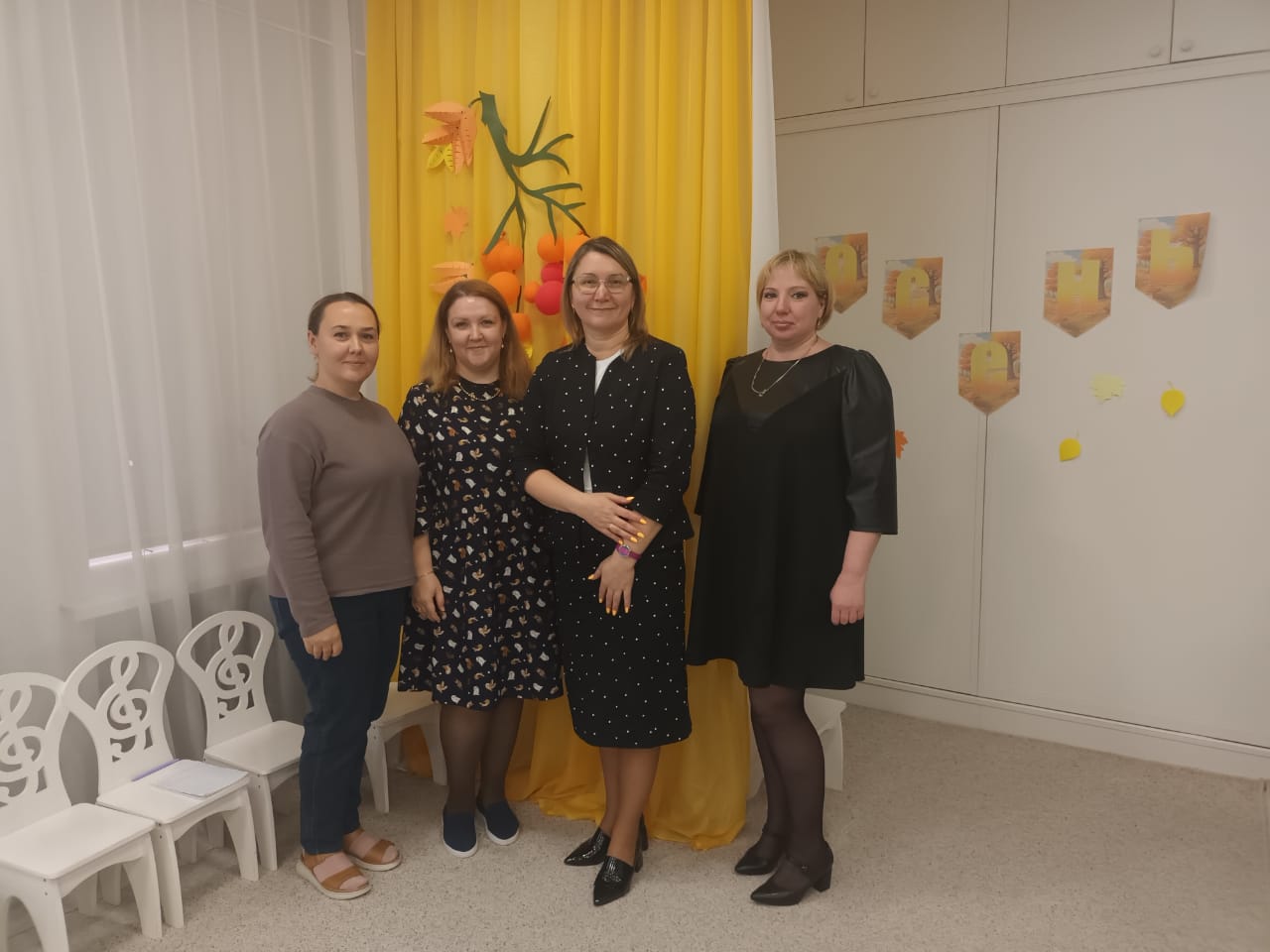 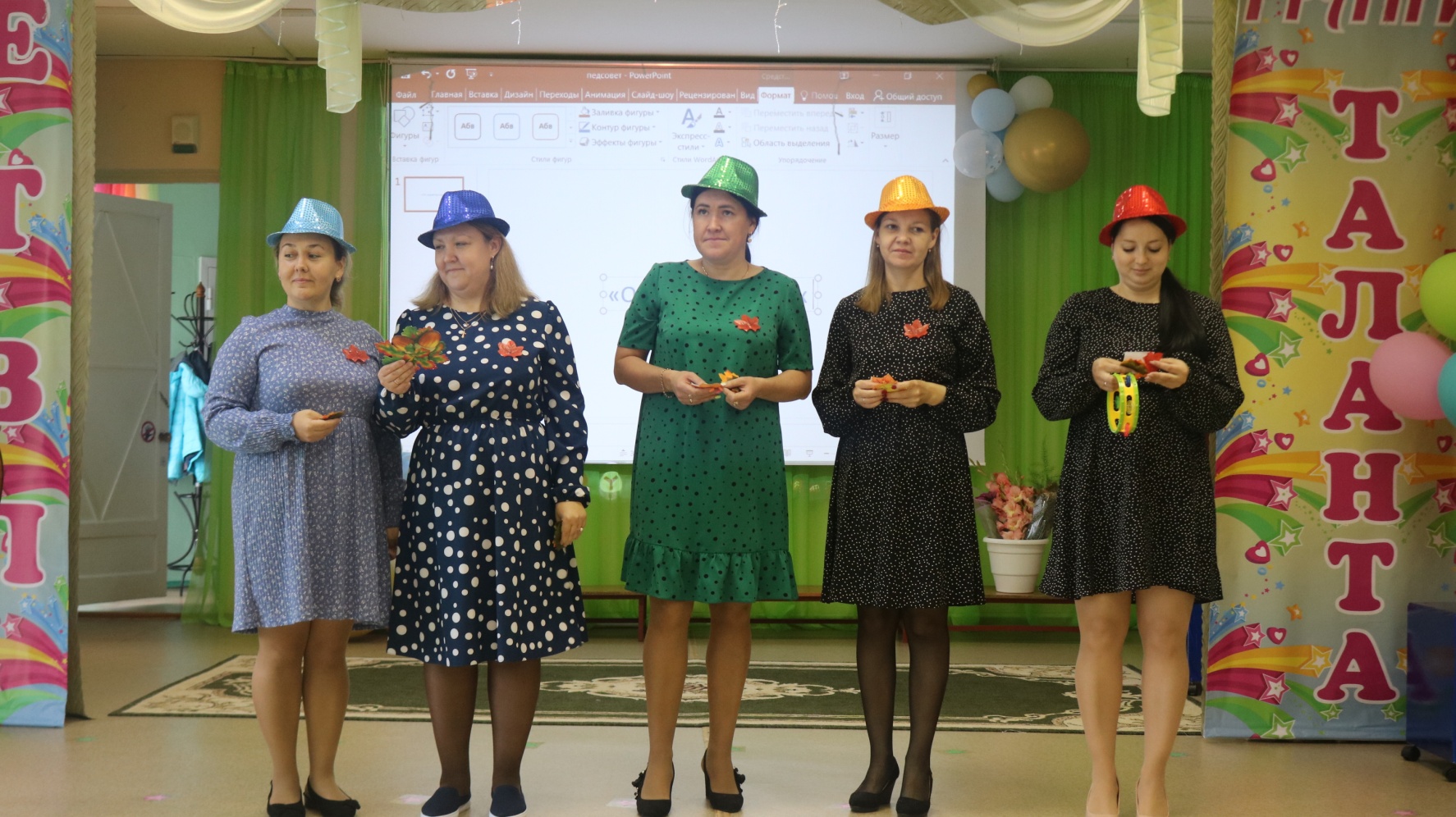 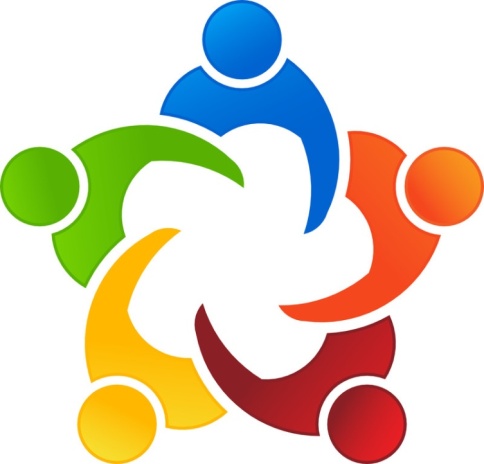 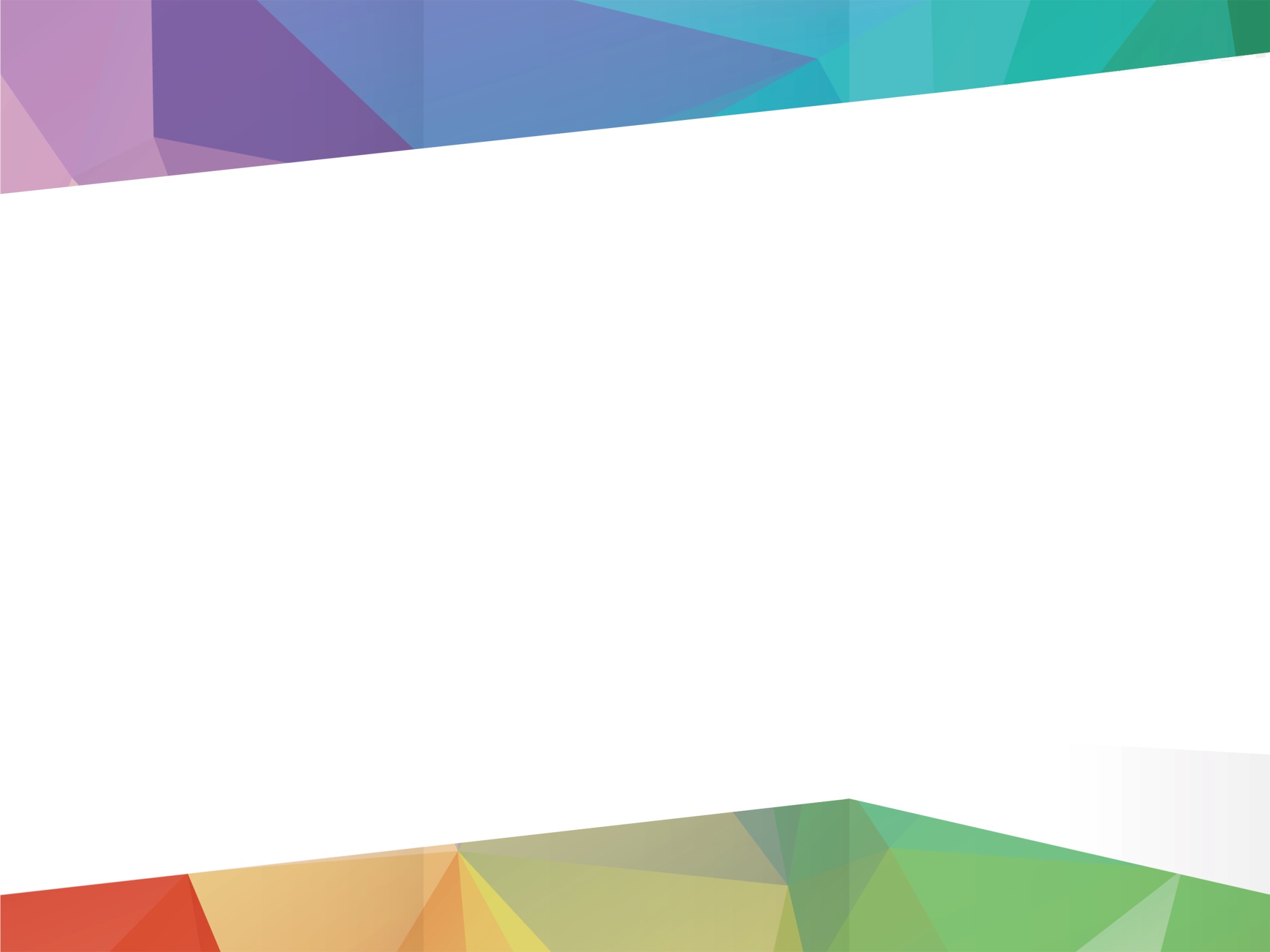 Преимущества командной работы
Возможность выполнения сложных задач
Достижение более быстрых результатов
Использование коллективного знания, навыков, опыта
Сплочение коллектива
Повышение ответственности
Возможность профессионального и карьерного роста
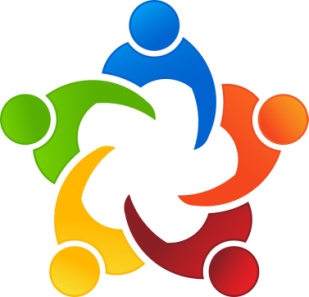 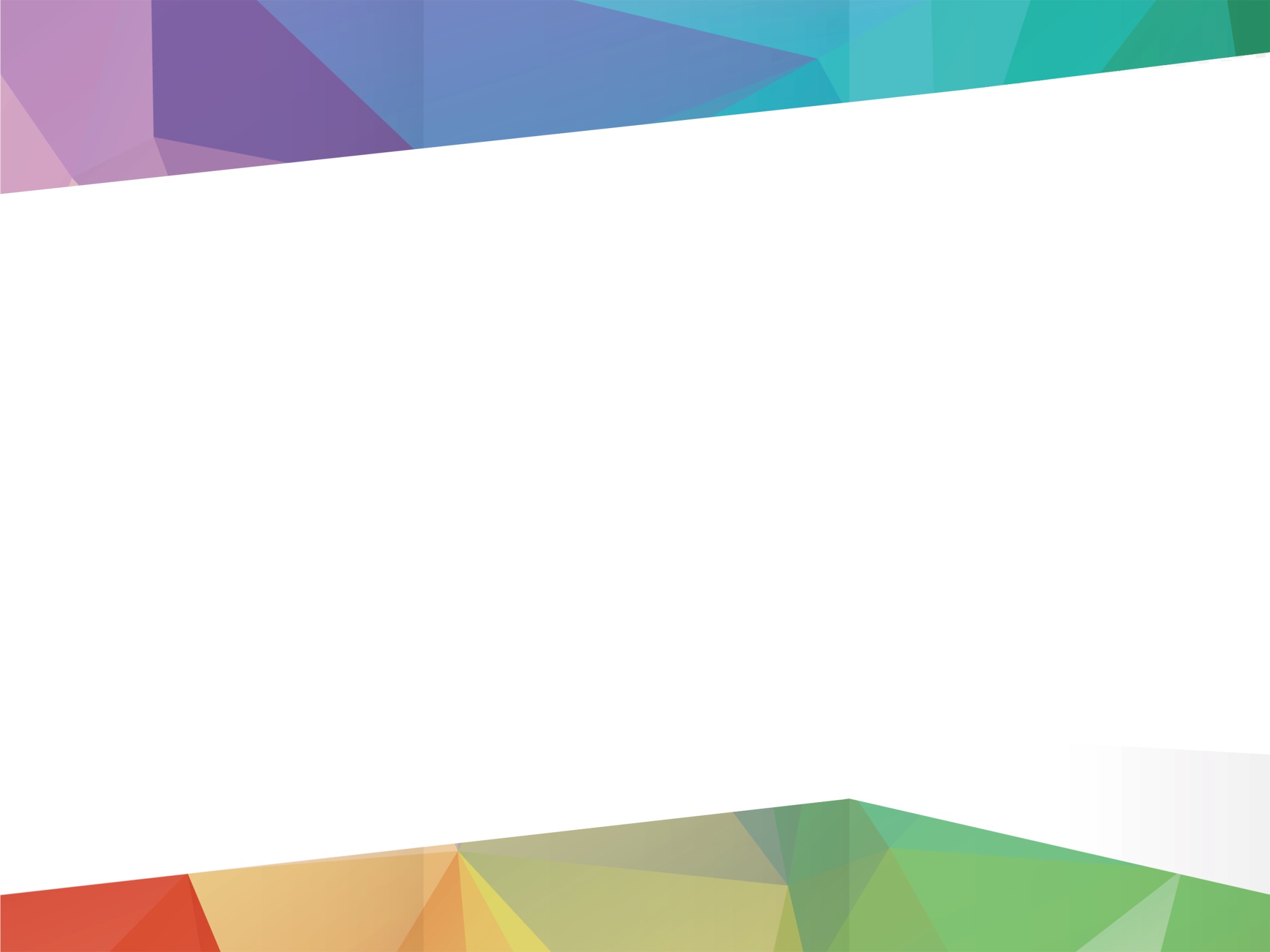 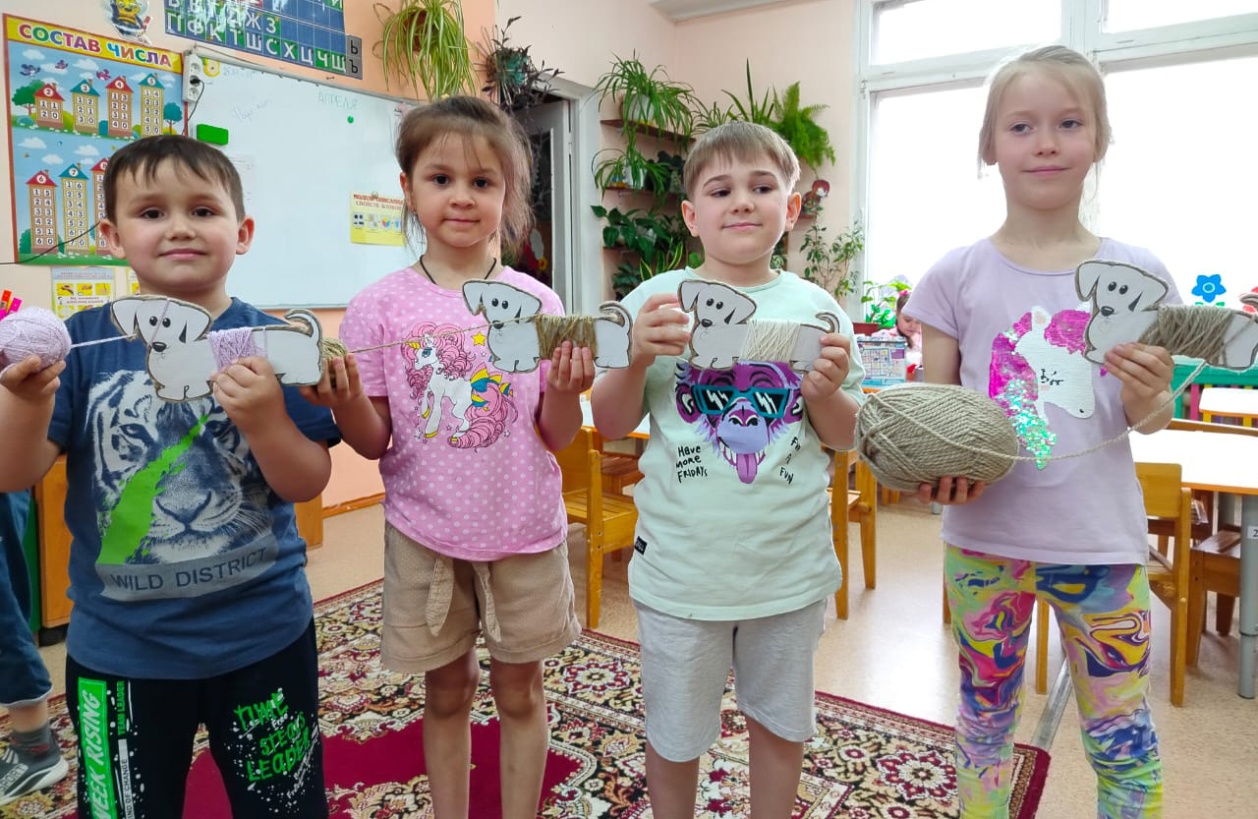 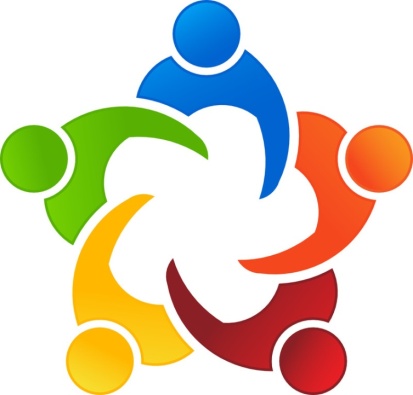 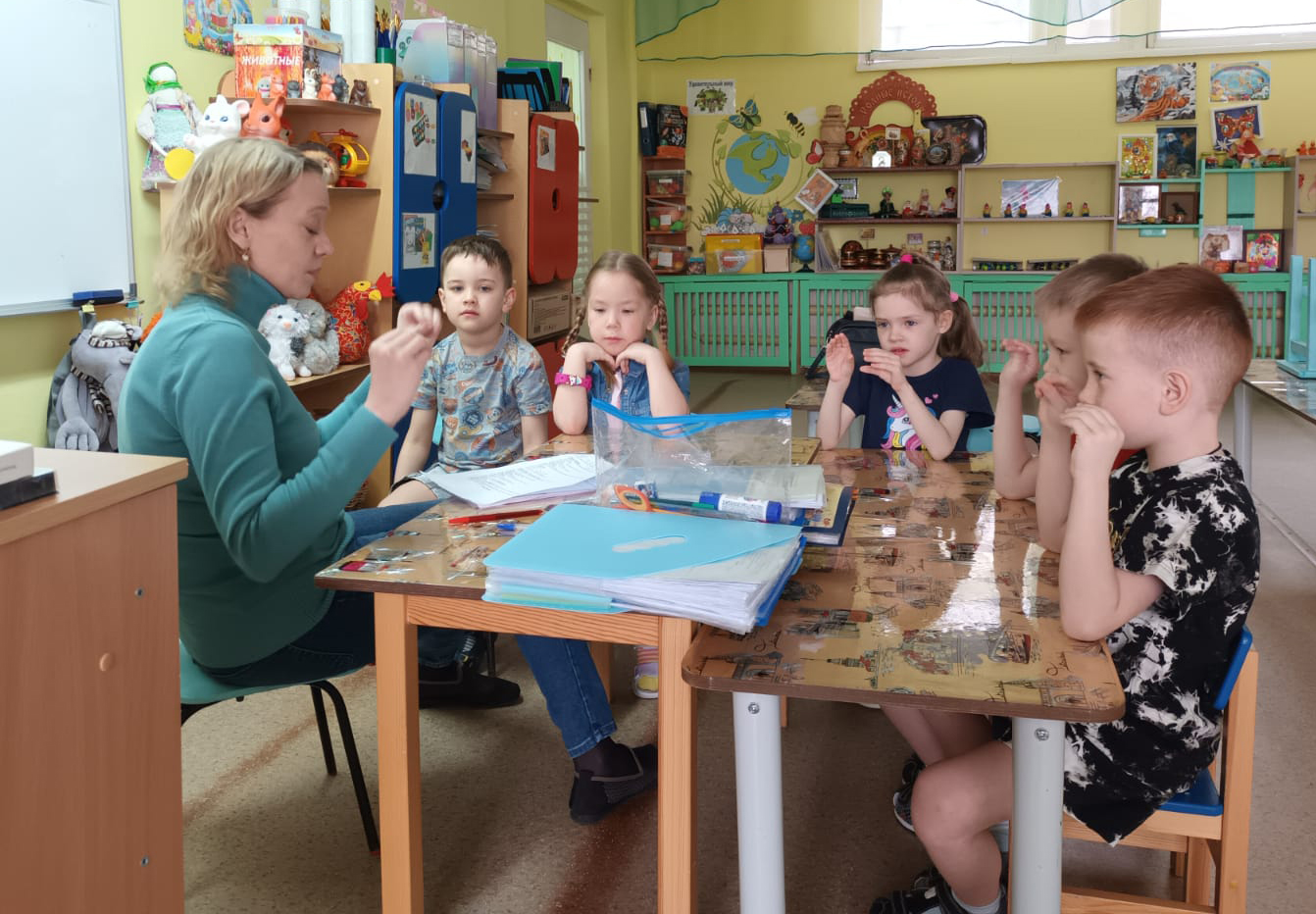 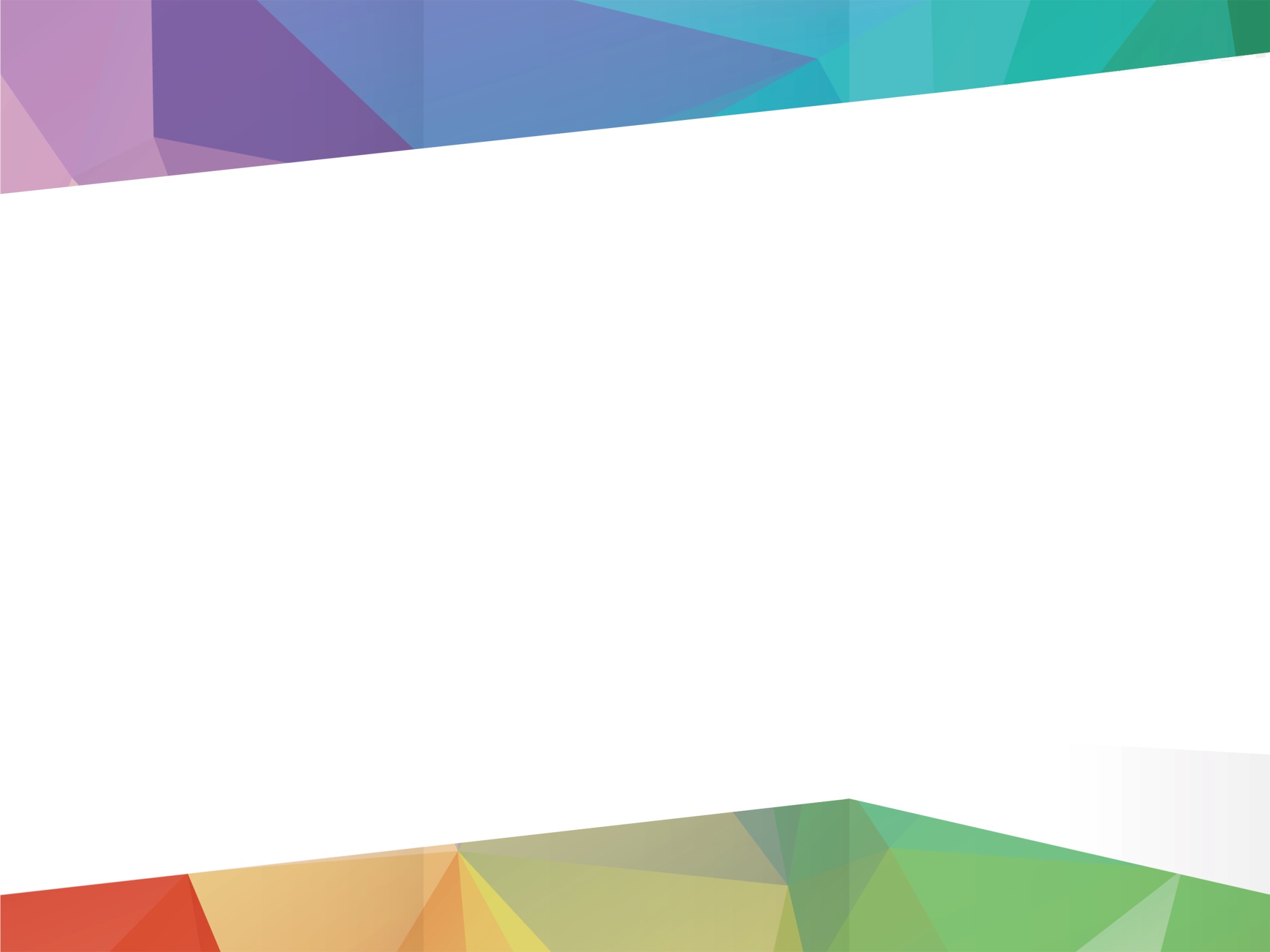 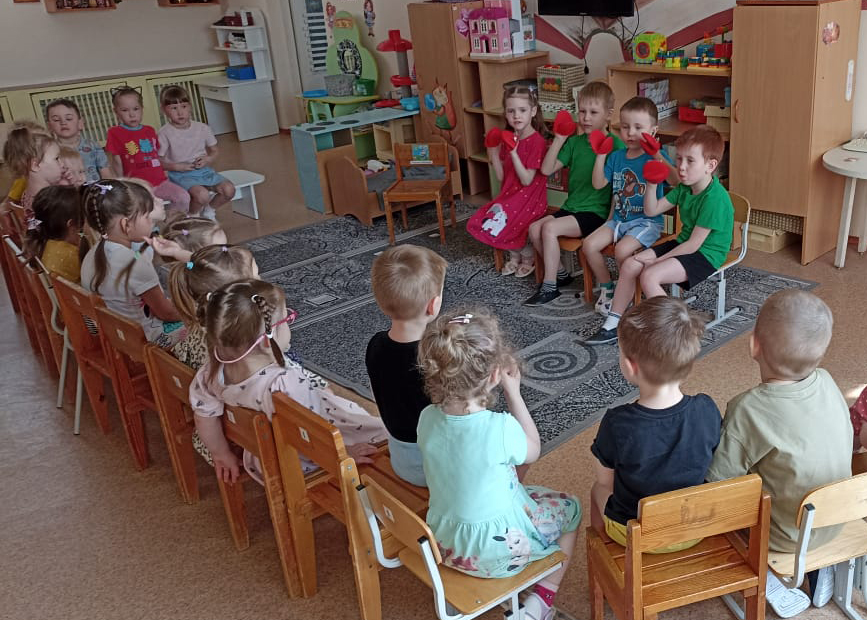 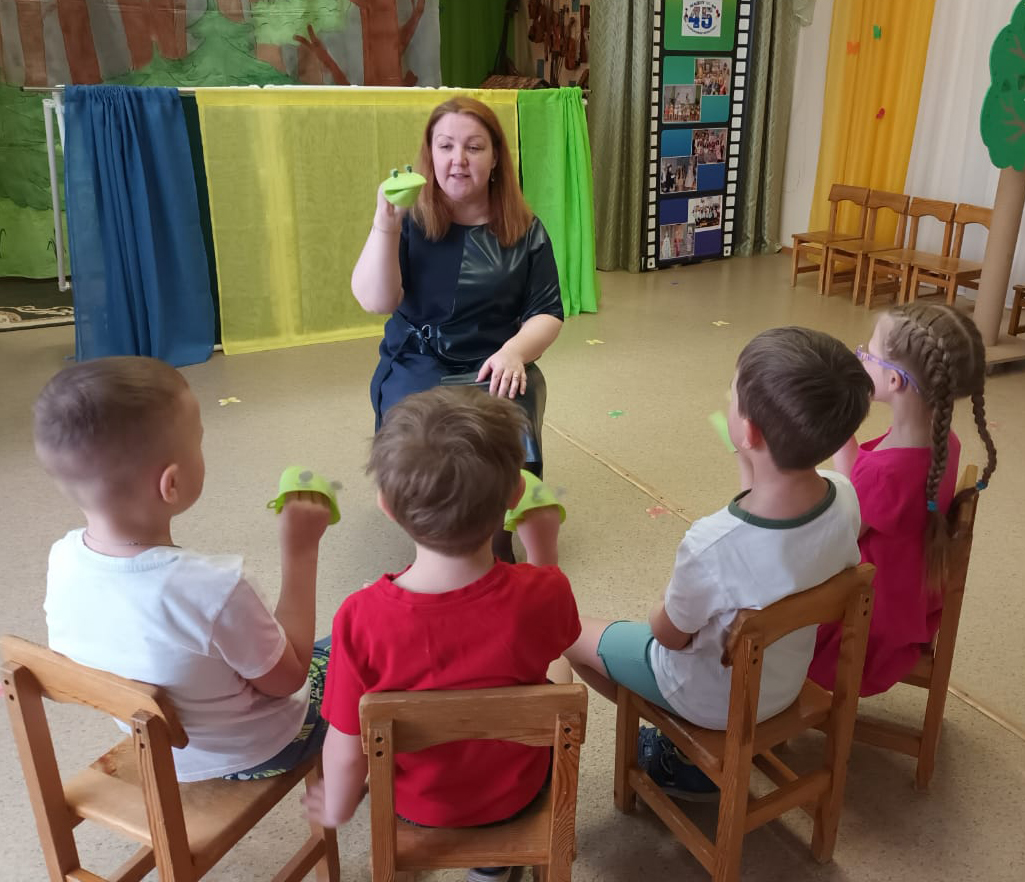 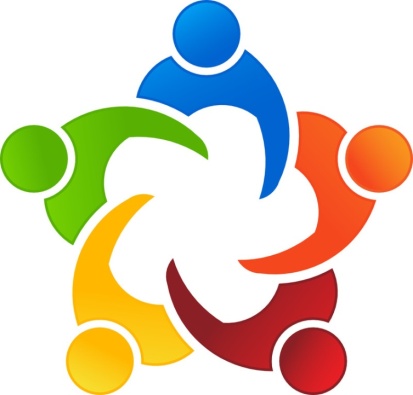 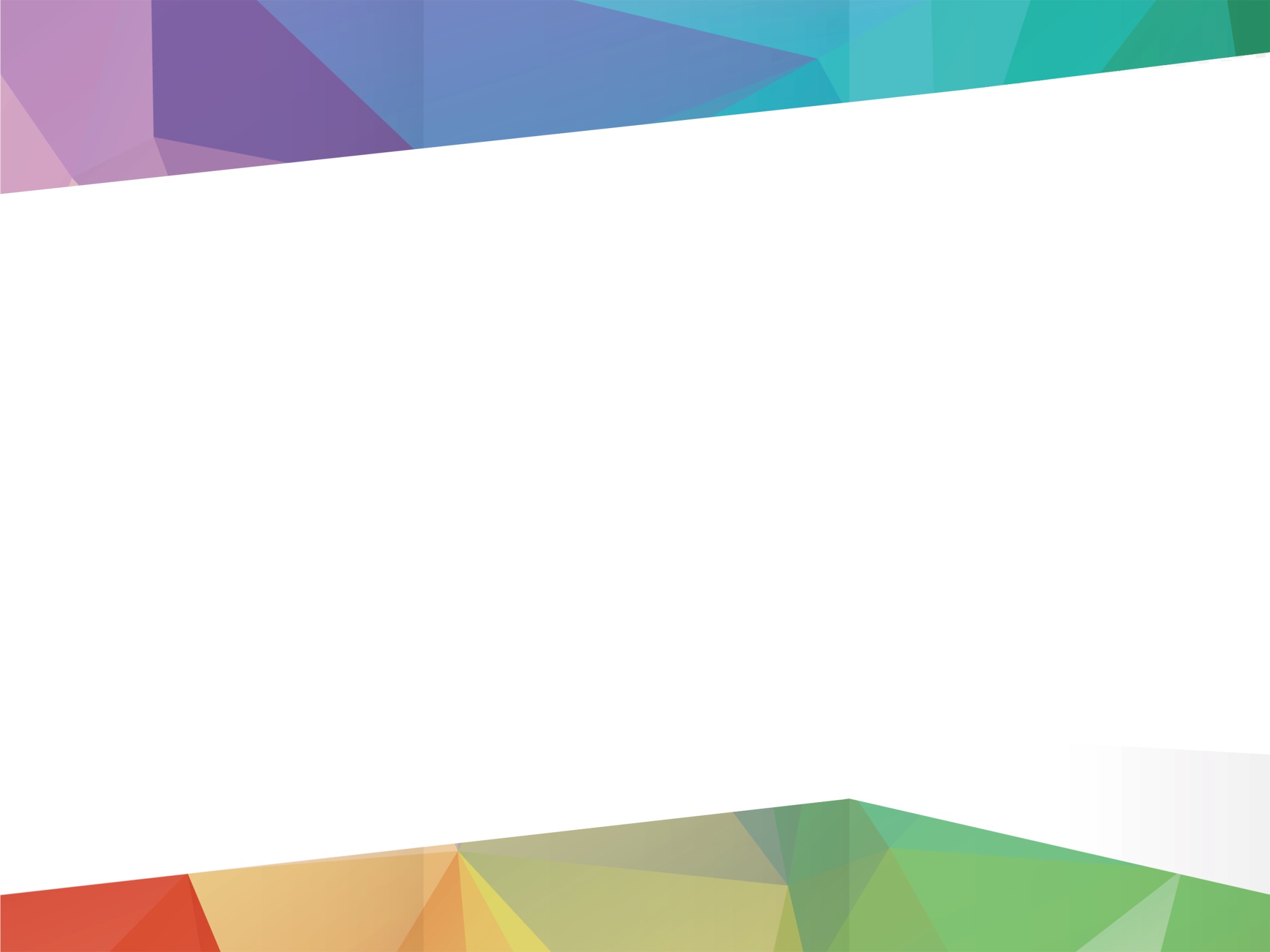 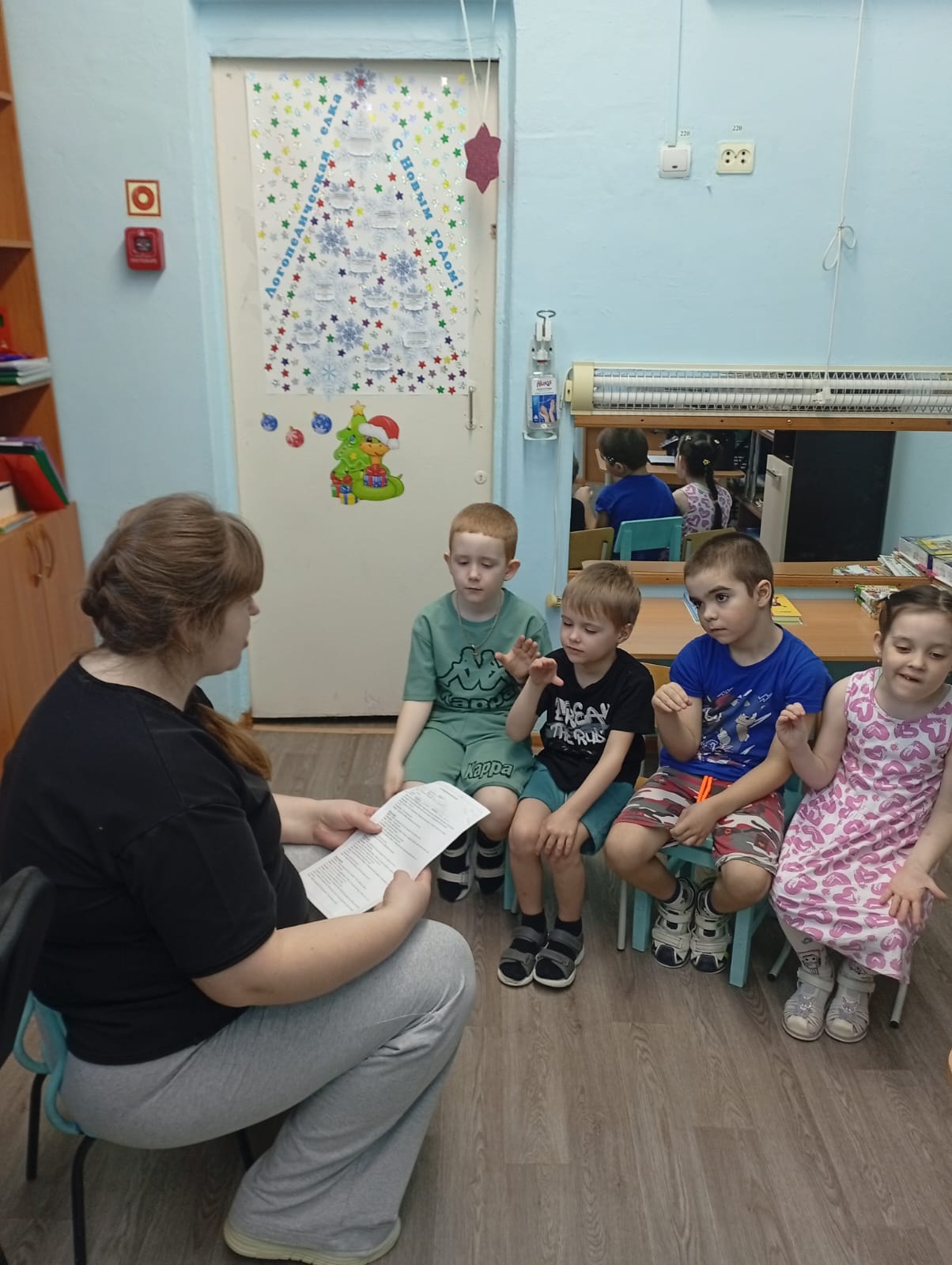 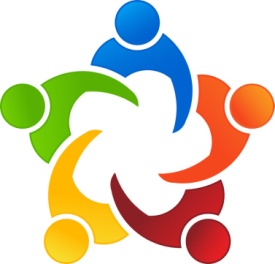 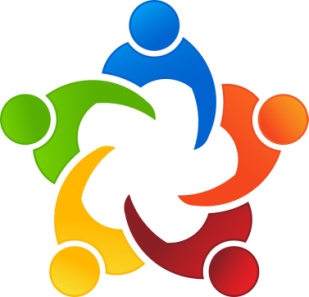 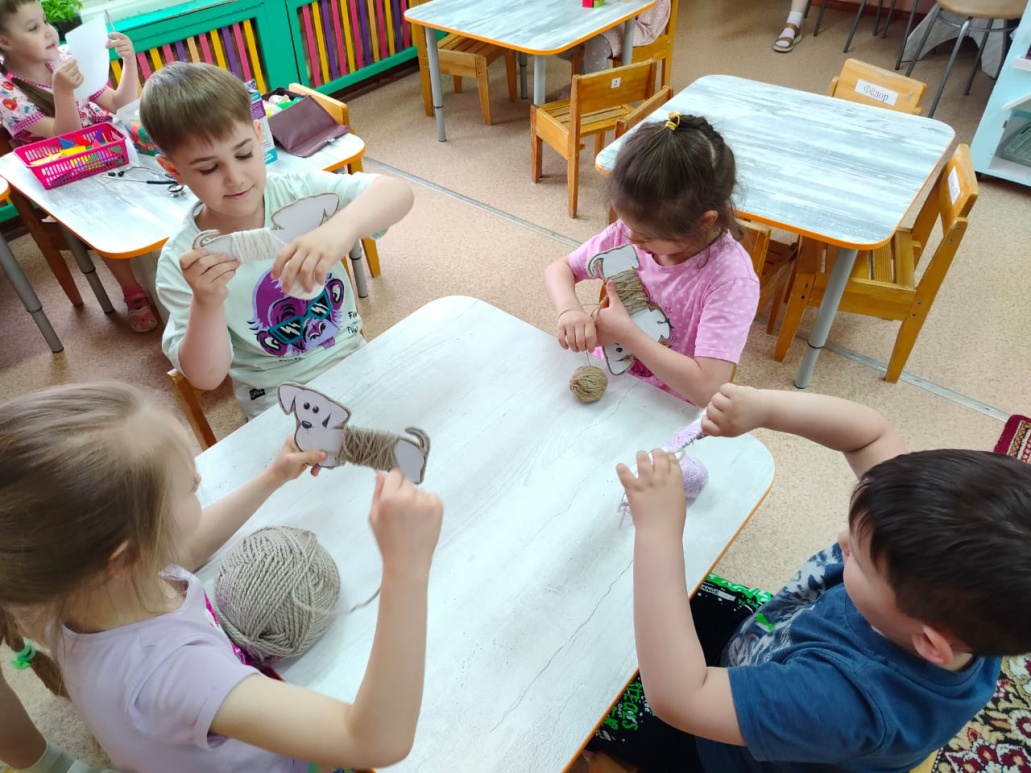 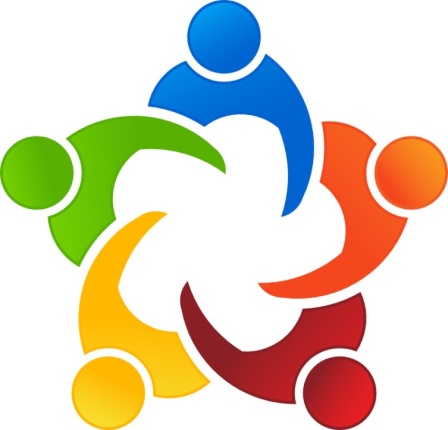 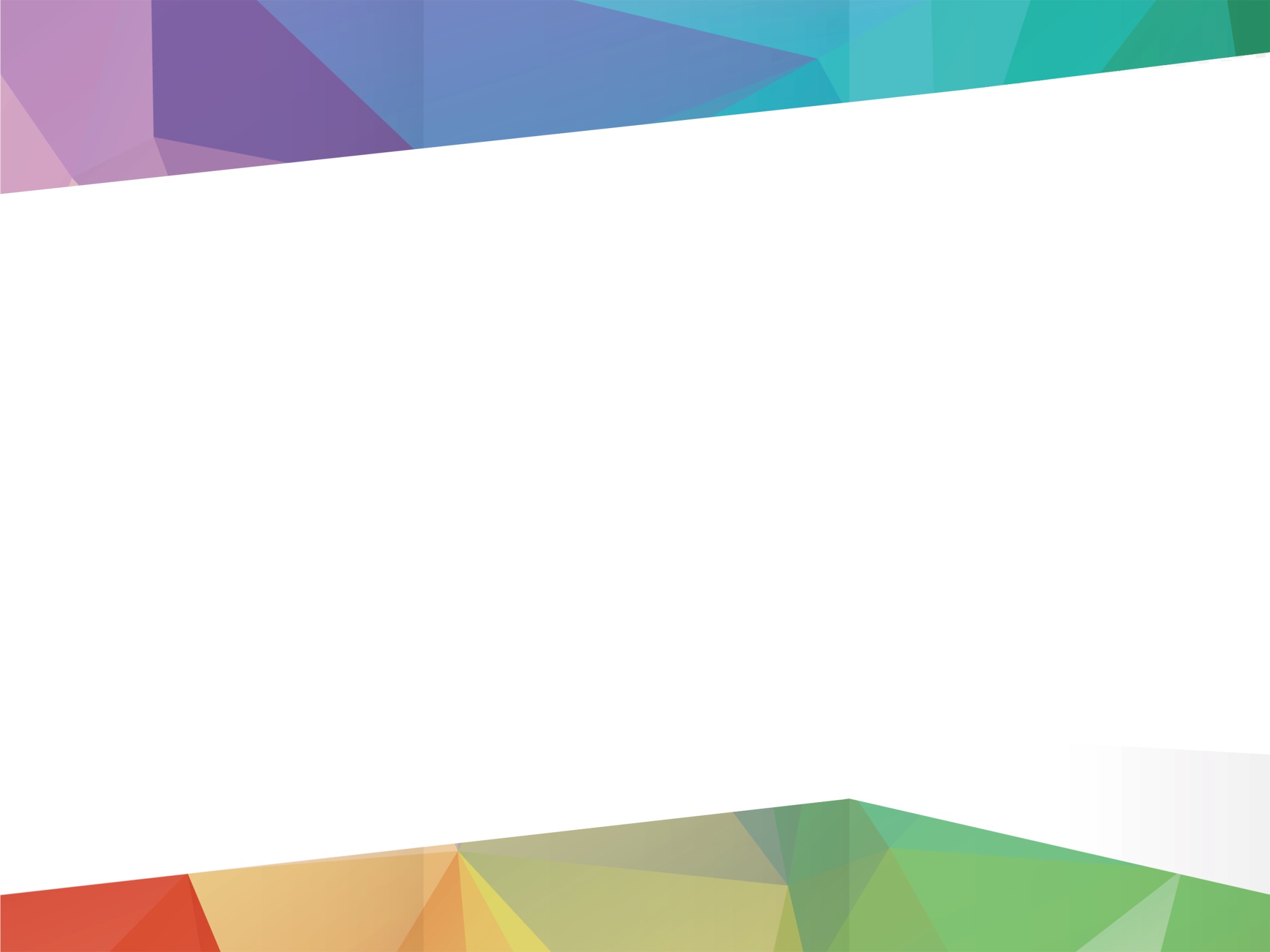 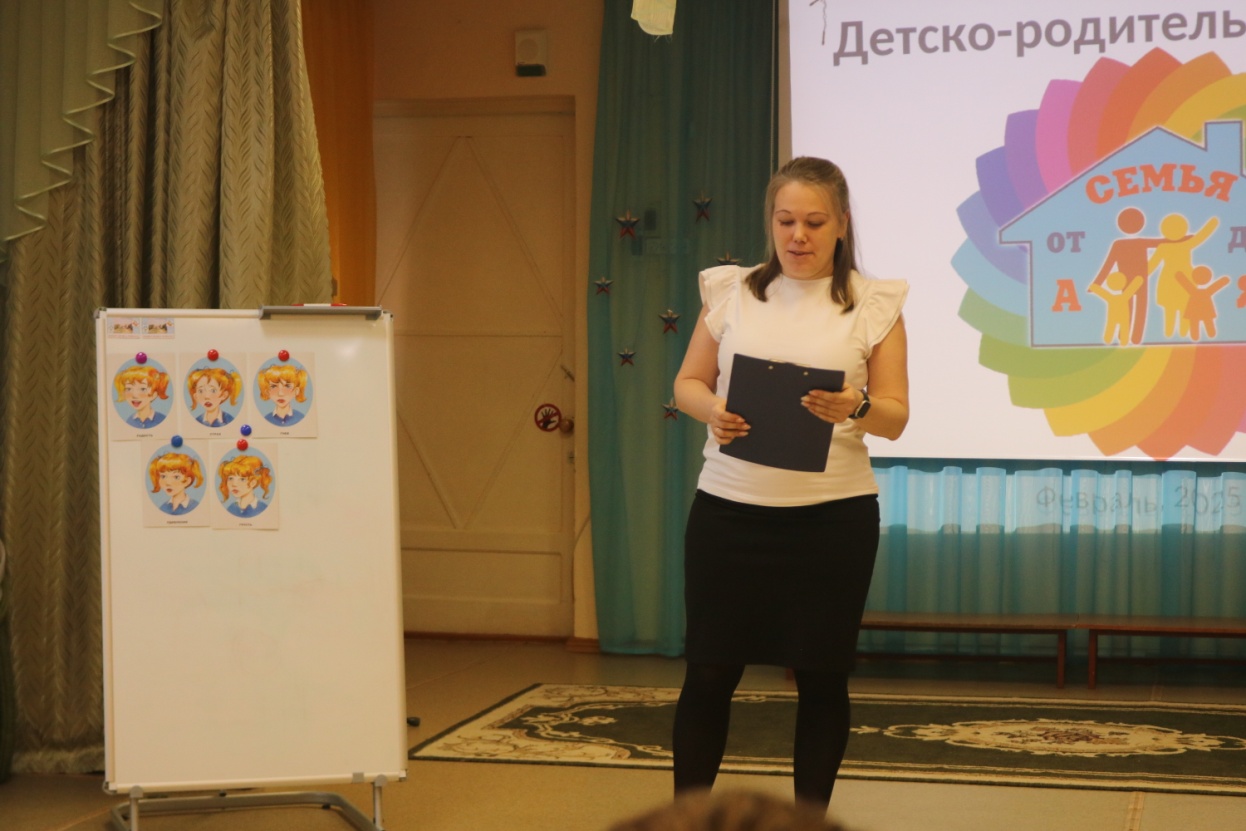 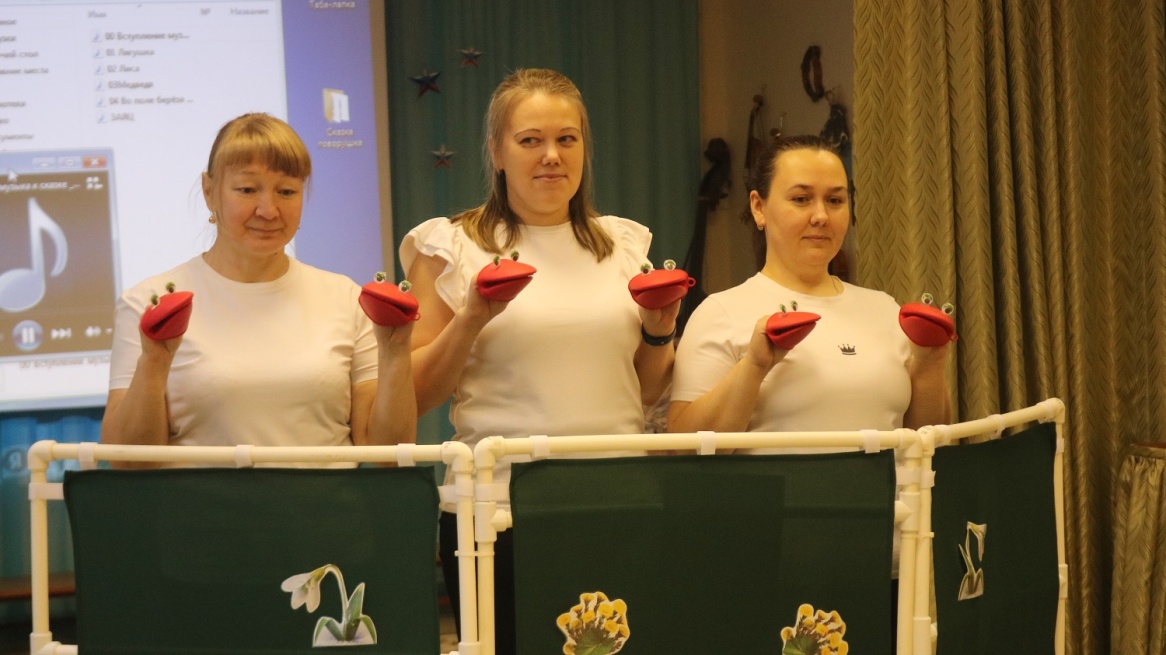 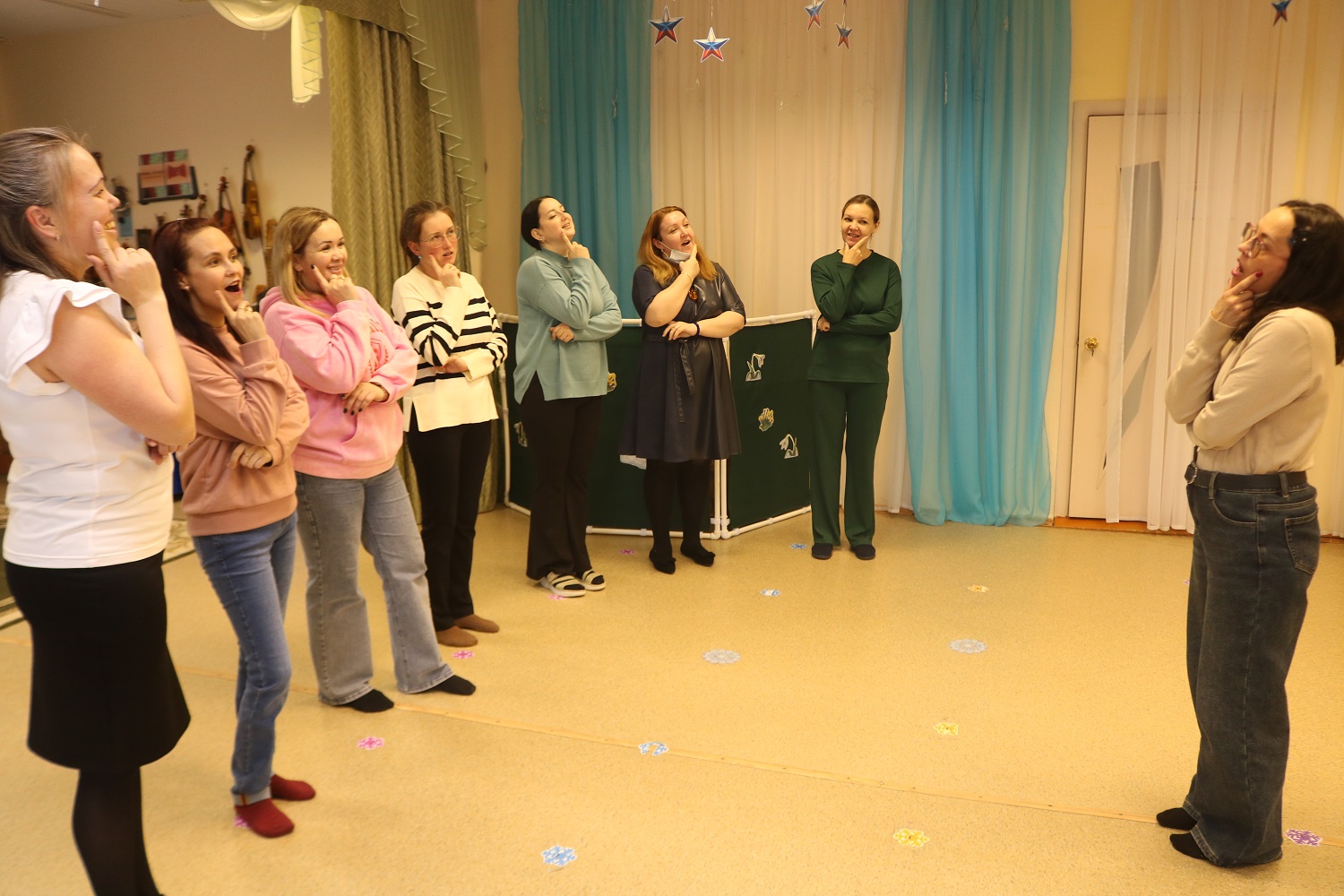 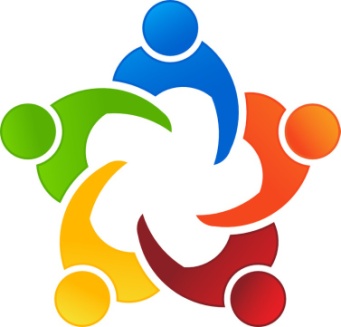 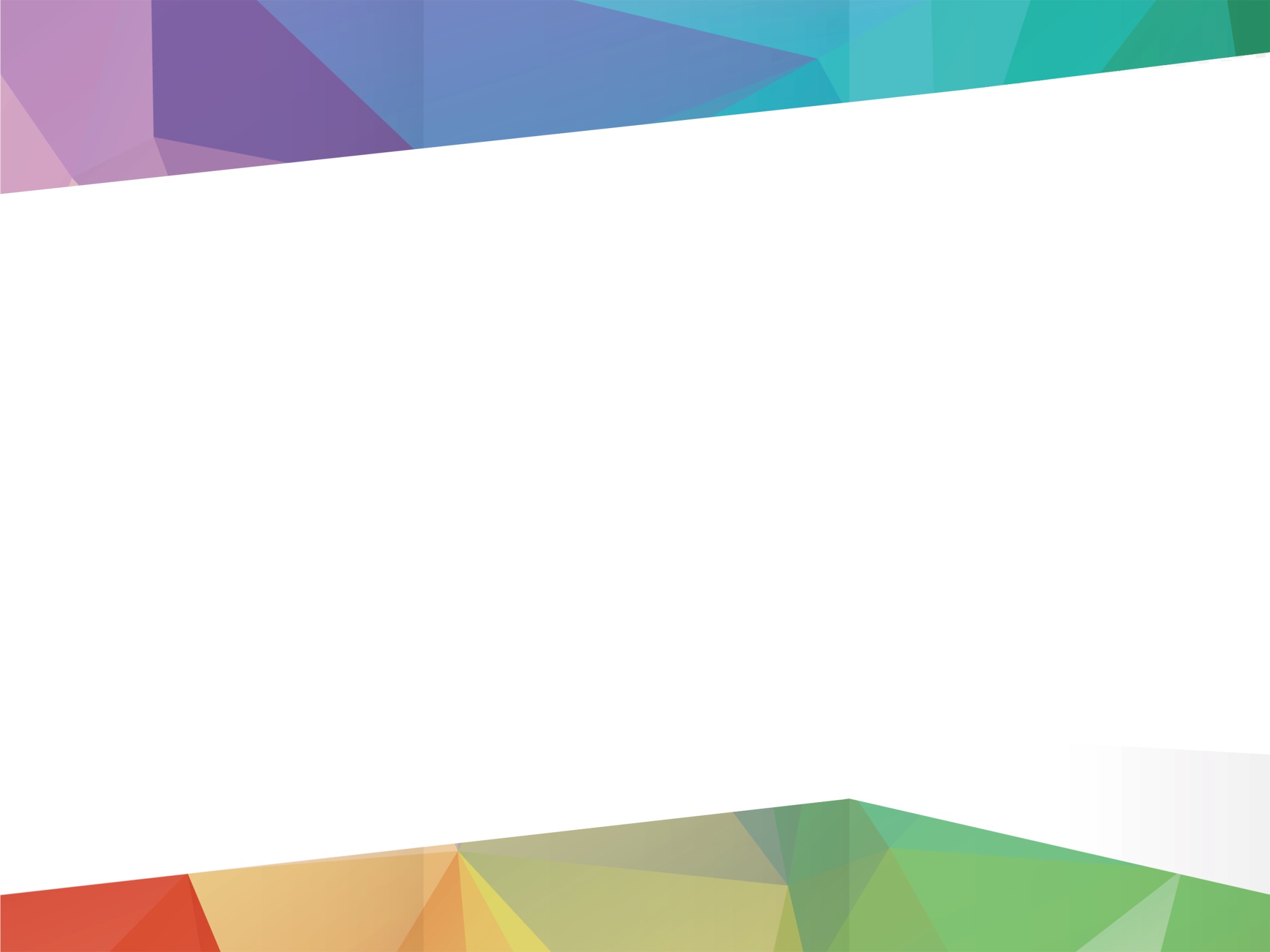 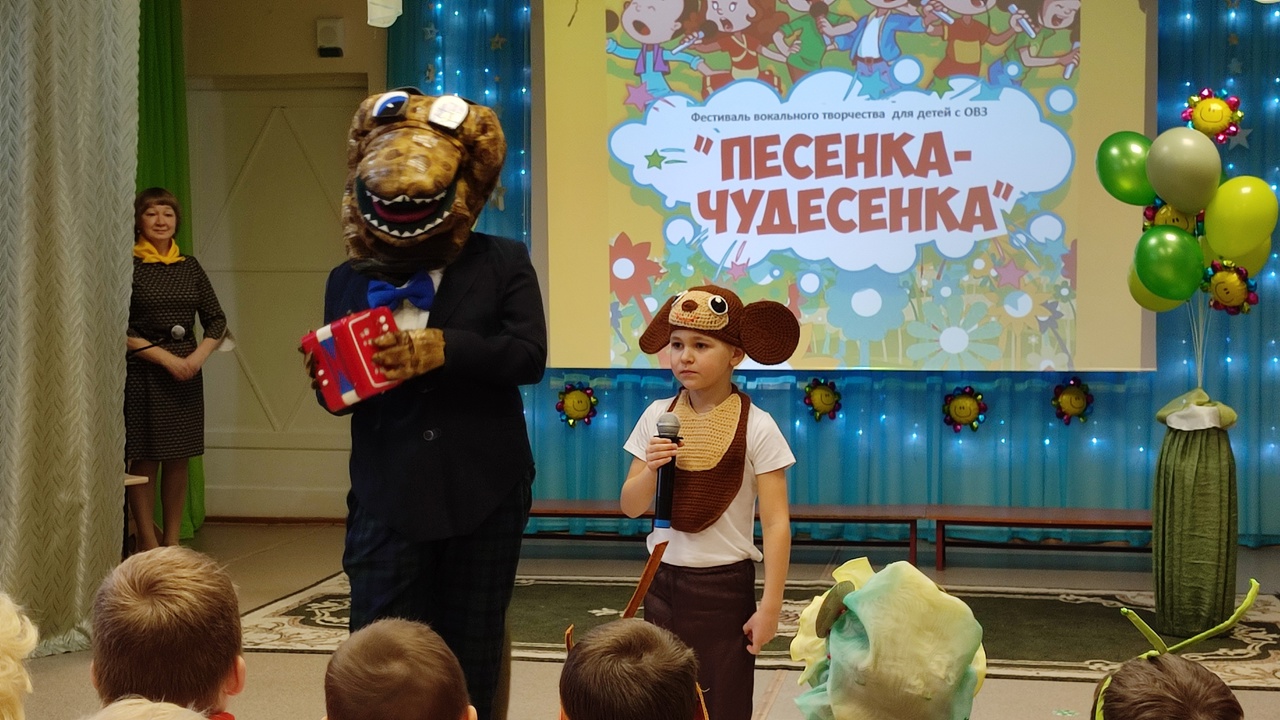 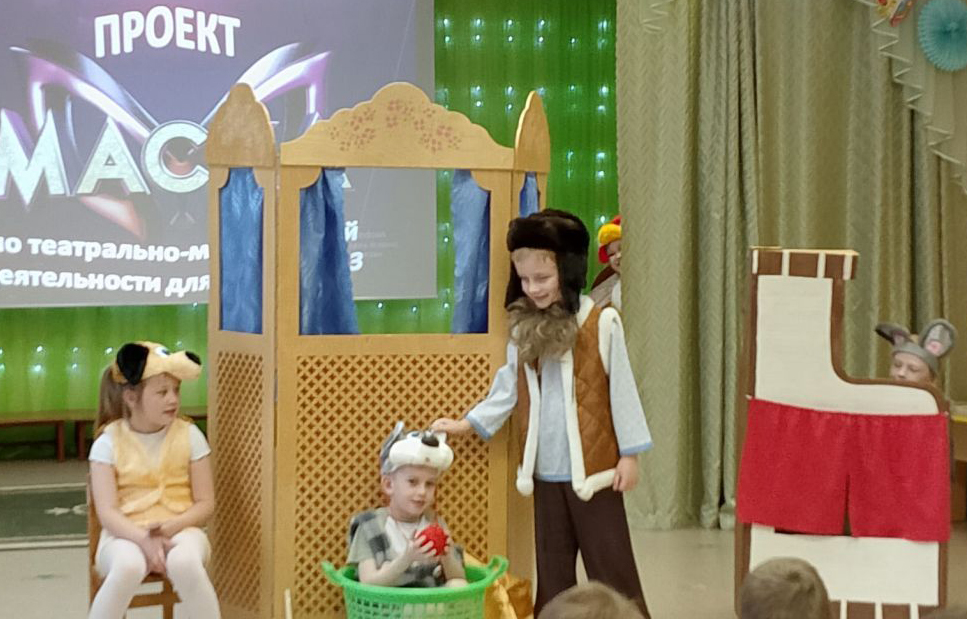 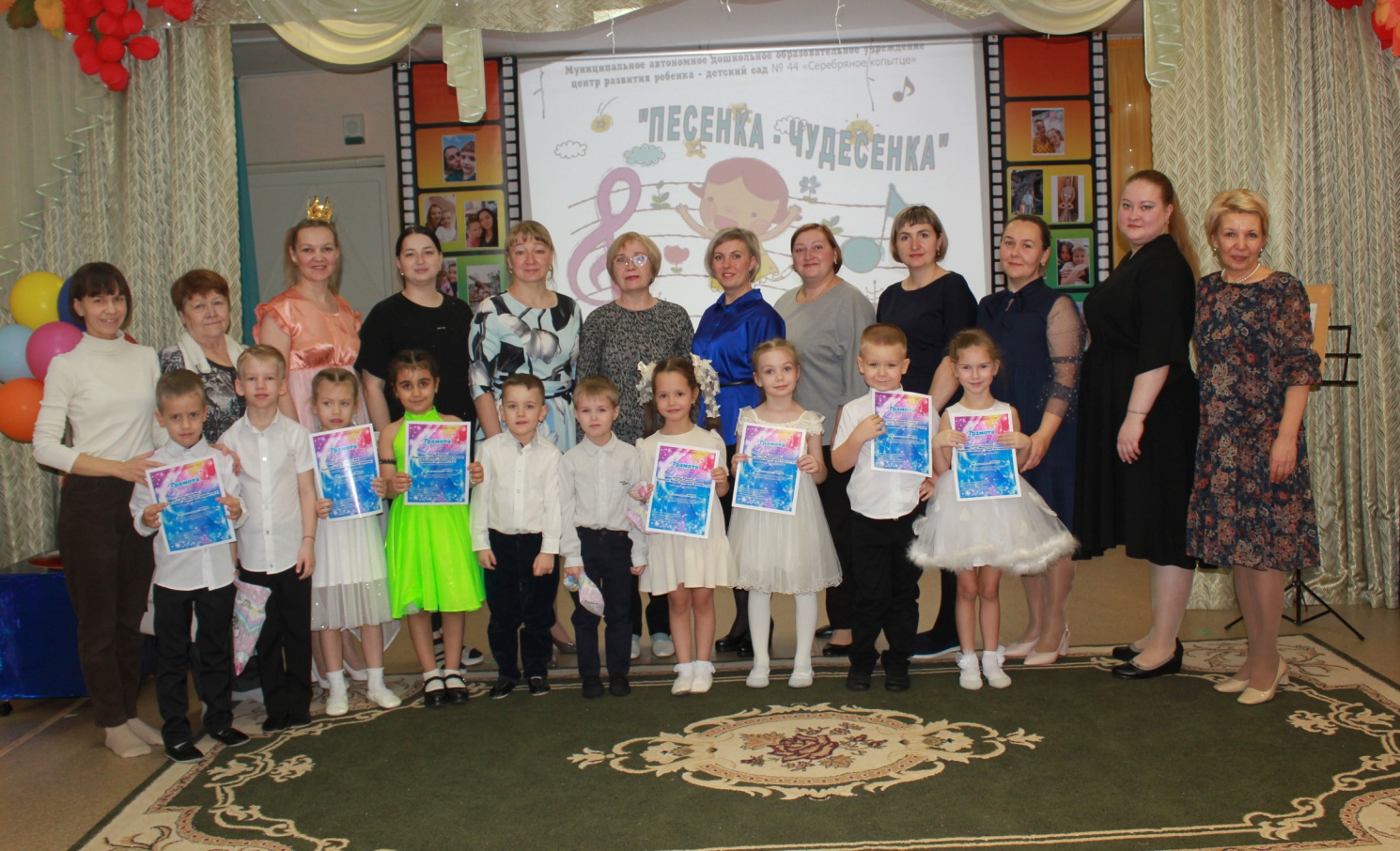 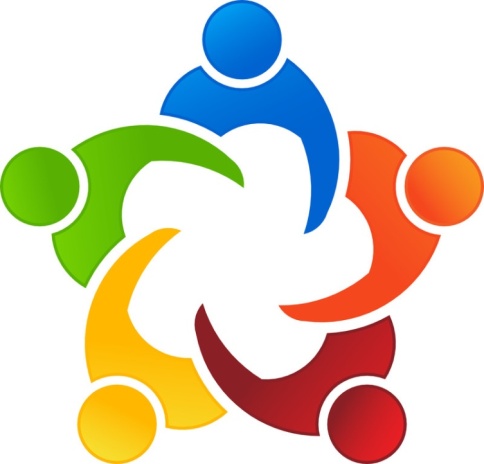